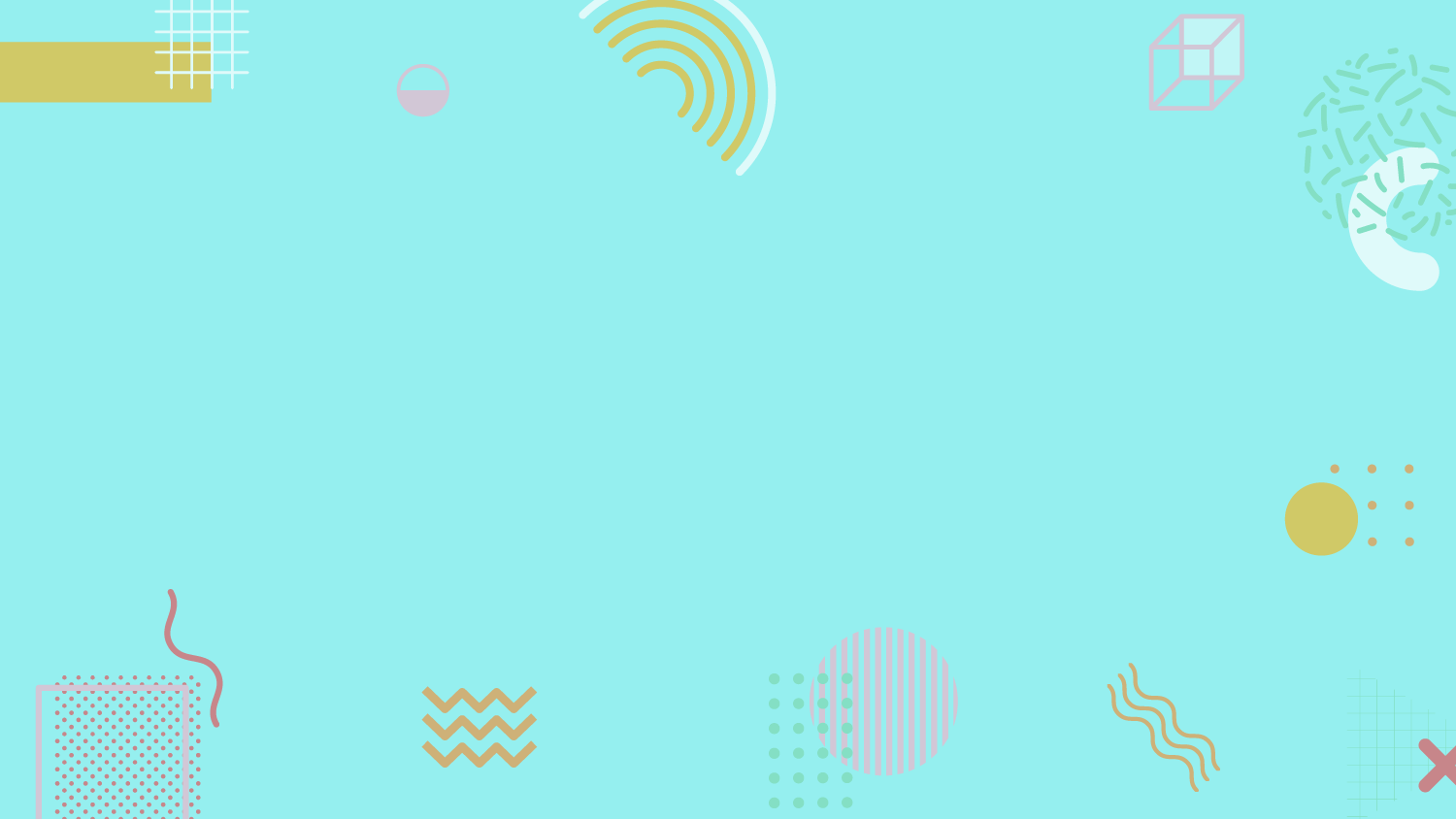 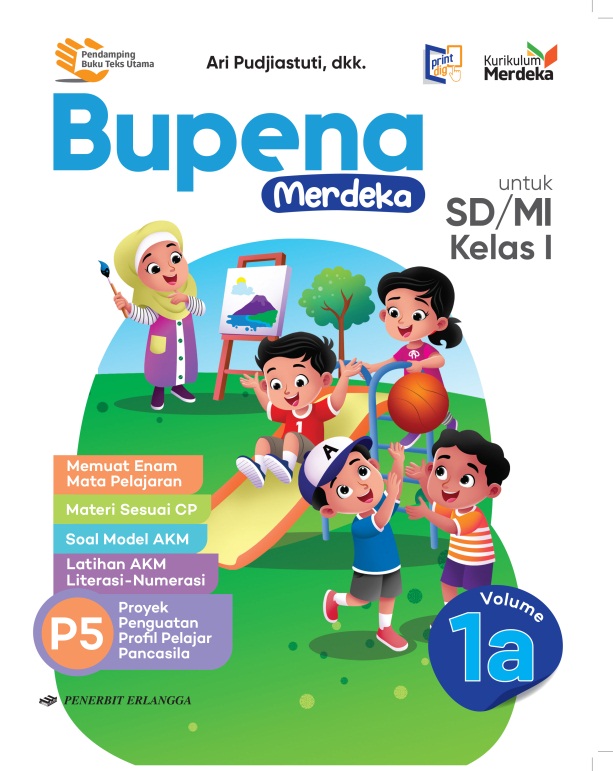 MEDIA MENGAJAR
BUPENA
UNTUK SD/MI KELAS 1
SENI BUDAYA
[Speaker Notes: Warna tulisan BUPENA disesuaikan dgn jenjang kelas]
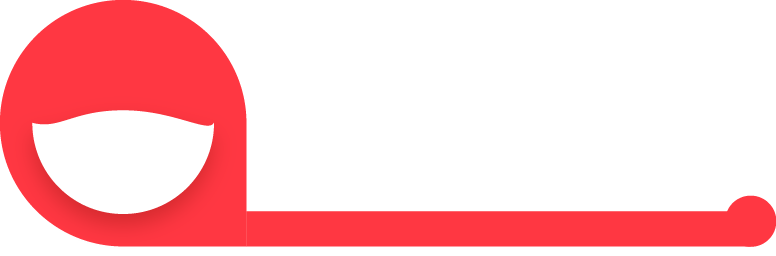 BAB
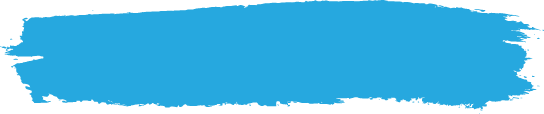 A. Macam-Macam Garis
Garis dan Bentuk
1
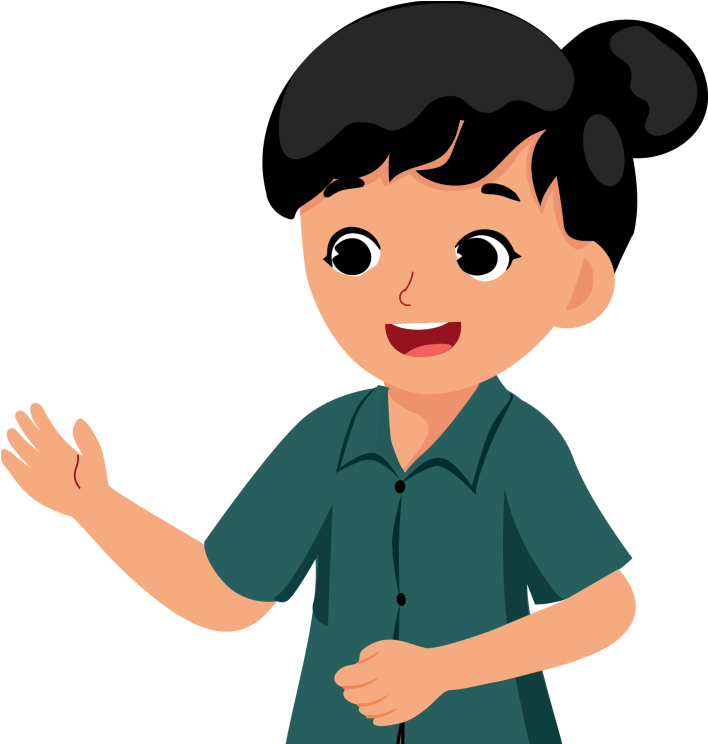 Ada banyak garis di sekitar kita.
Ada garis lurus.
Ada juga garis lengkung.
Macam-macam garis lurus, yaitu garis vertikal, horizontal, dan diagonal.
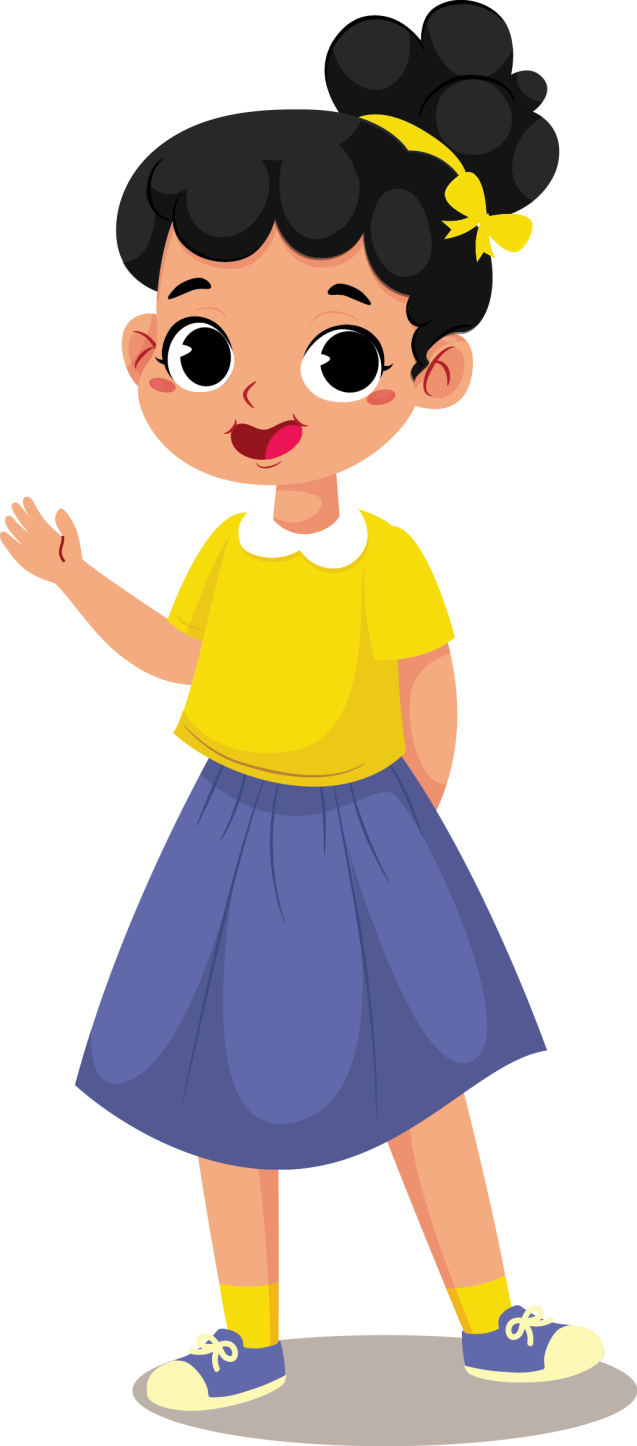 Macam-macam garis lengkung, yaitu garis kurva, busur, dan gelombang.
Selain itu, ada garis tebal dan garis tipis.
Garis lurus
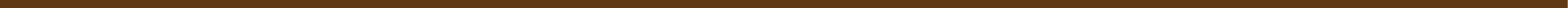 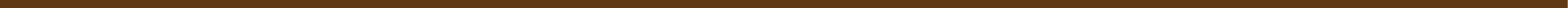 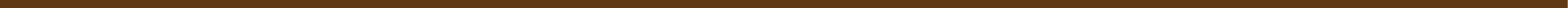 Garis horizontal
Garis vertikal
Garis diagonal
Garis zig-zag
Garis lengkung
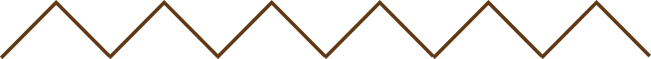 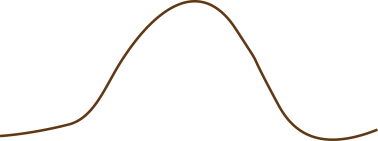 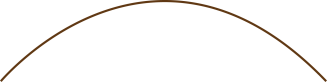 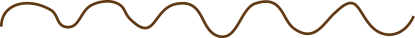 Garis gelombang
Garis busur
Garis kurva
Sebuah gambar dibentuk dari garis.
Garis dibentuk dari titik-titik yang dihubungkan.
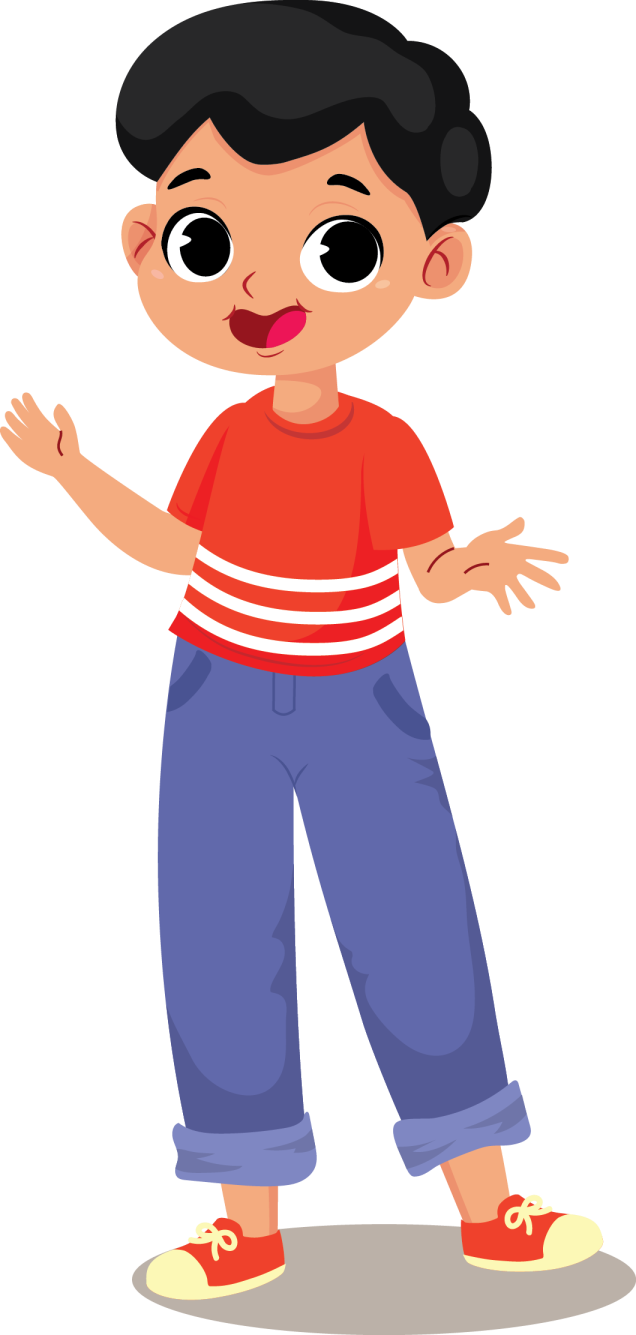 Ada titik kecil.
Ada titik besar.
. . . .
Ada juga garis gerak.
Garis gerak membuat benda tampak bergerak.
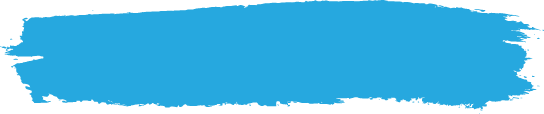 B. Mengenal Bentuk
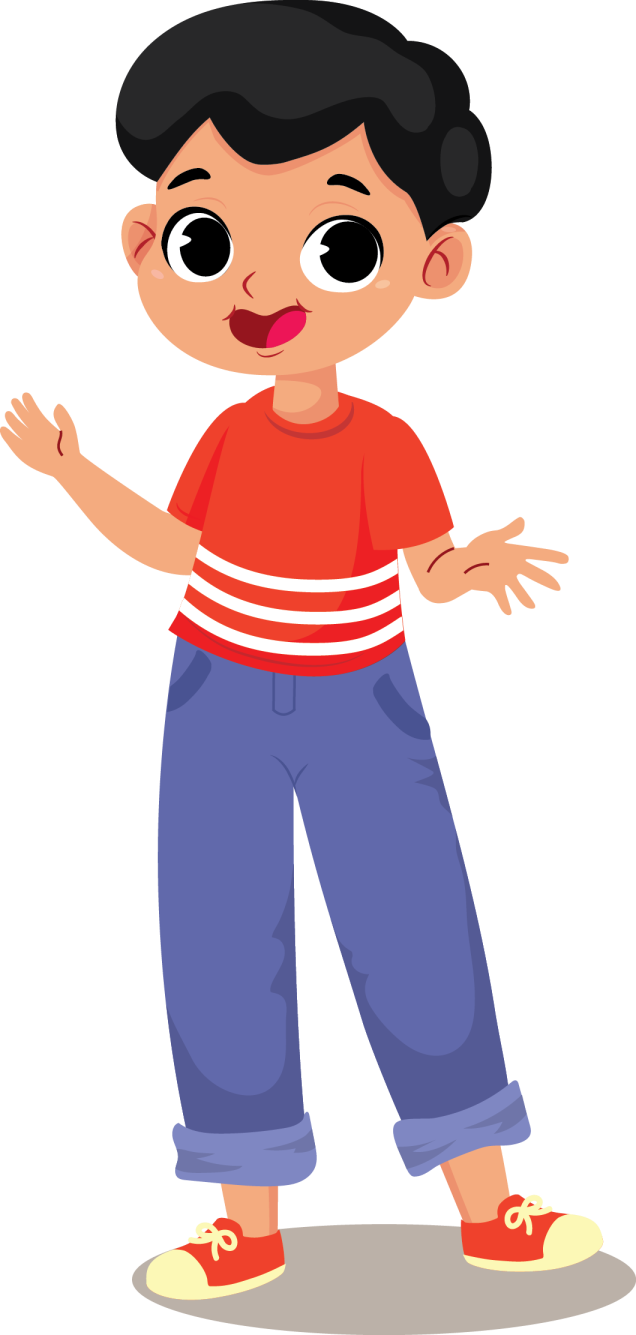 Bentuk dibuat menggunakan garis.
Dari garis lurus dan garis lengkung.
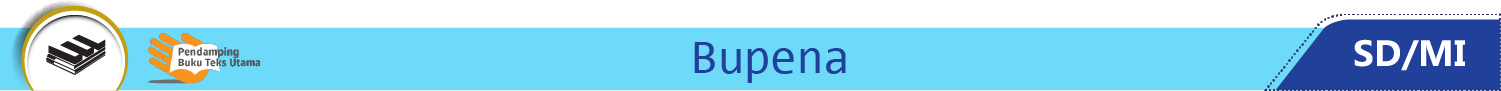 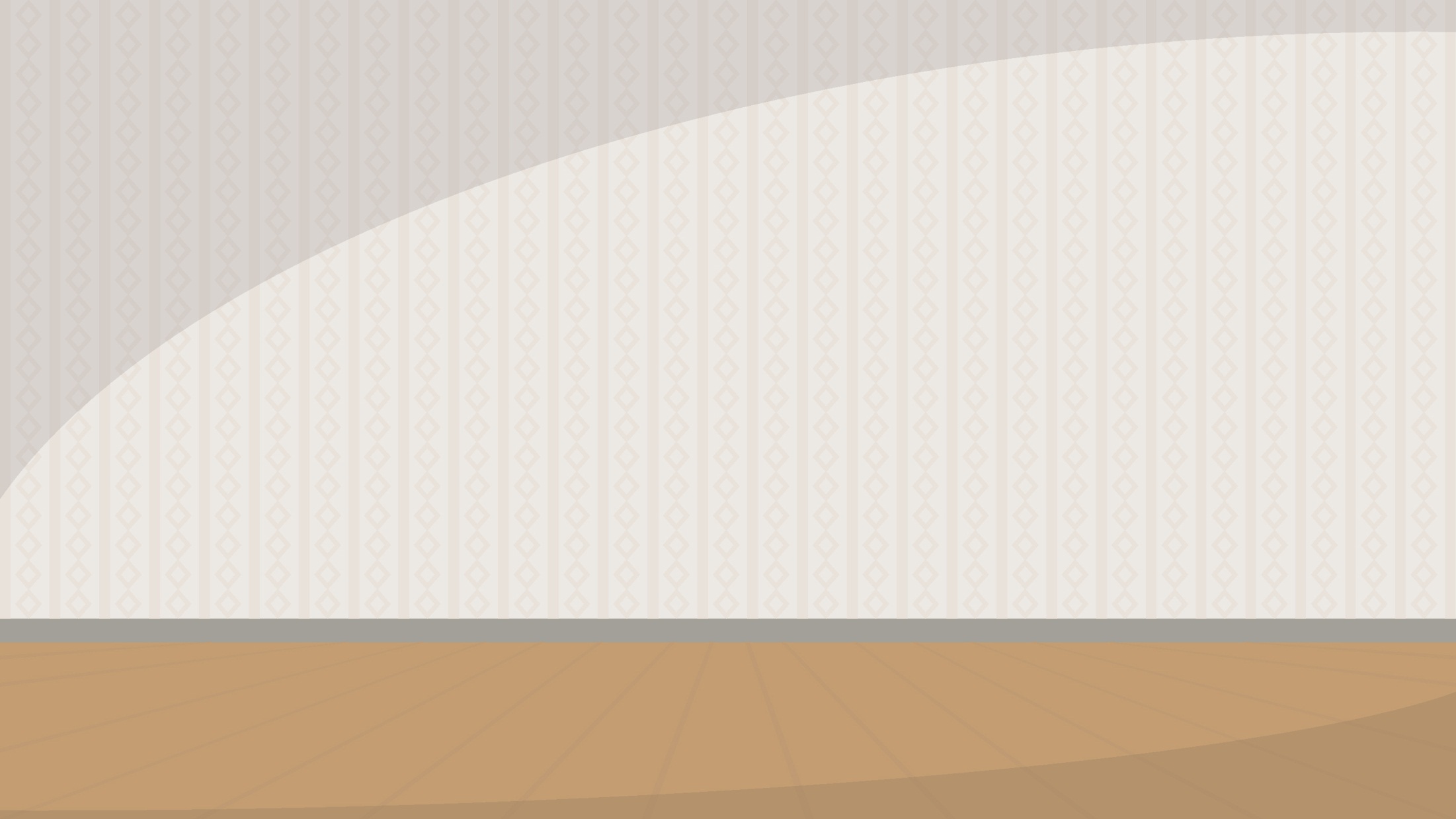 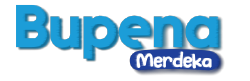 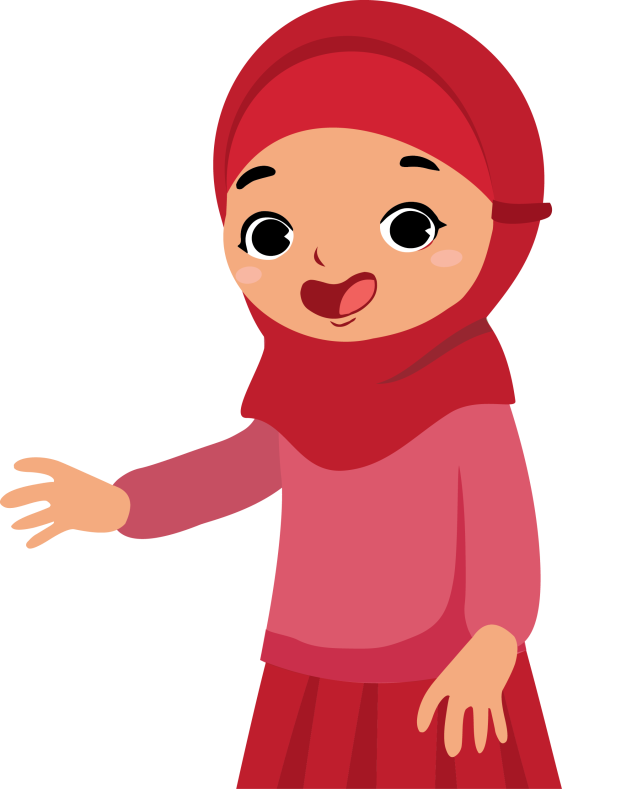 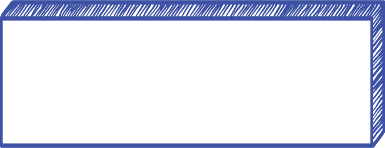 Berikut bentuk dari garis lurus.
Jajargenjang
Persegi
Segitiga
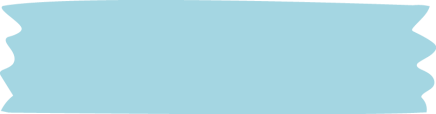 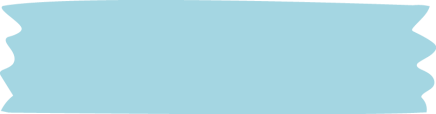 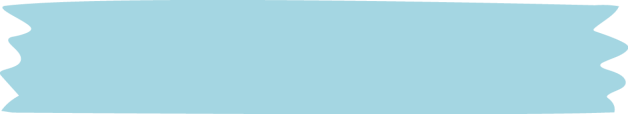 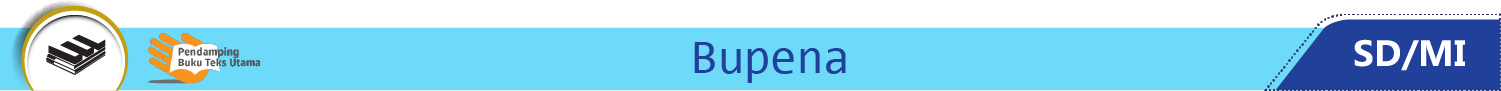 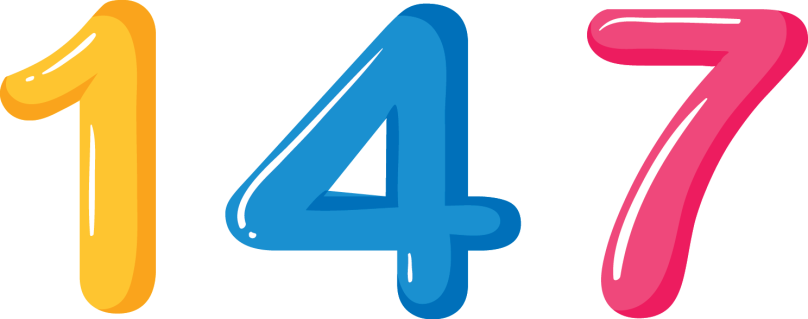 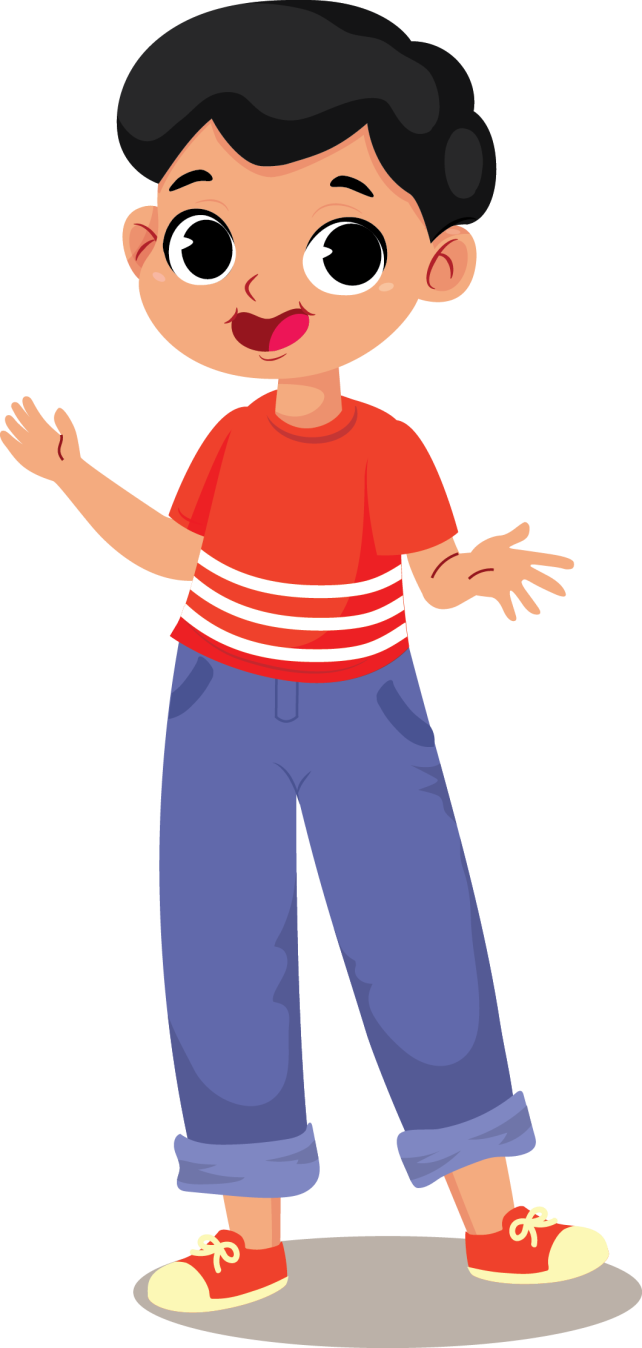 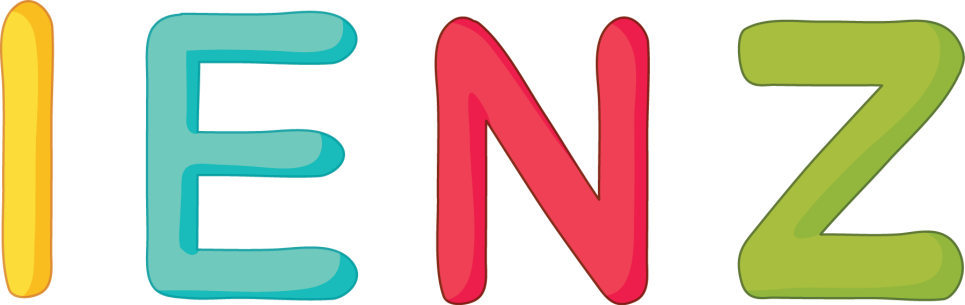 Angka
Huruf
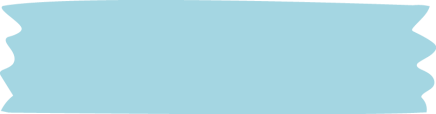 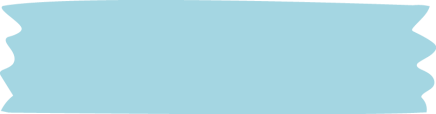 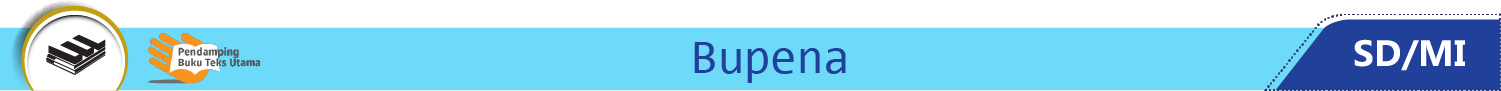 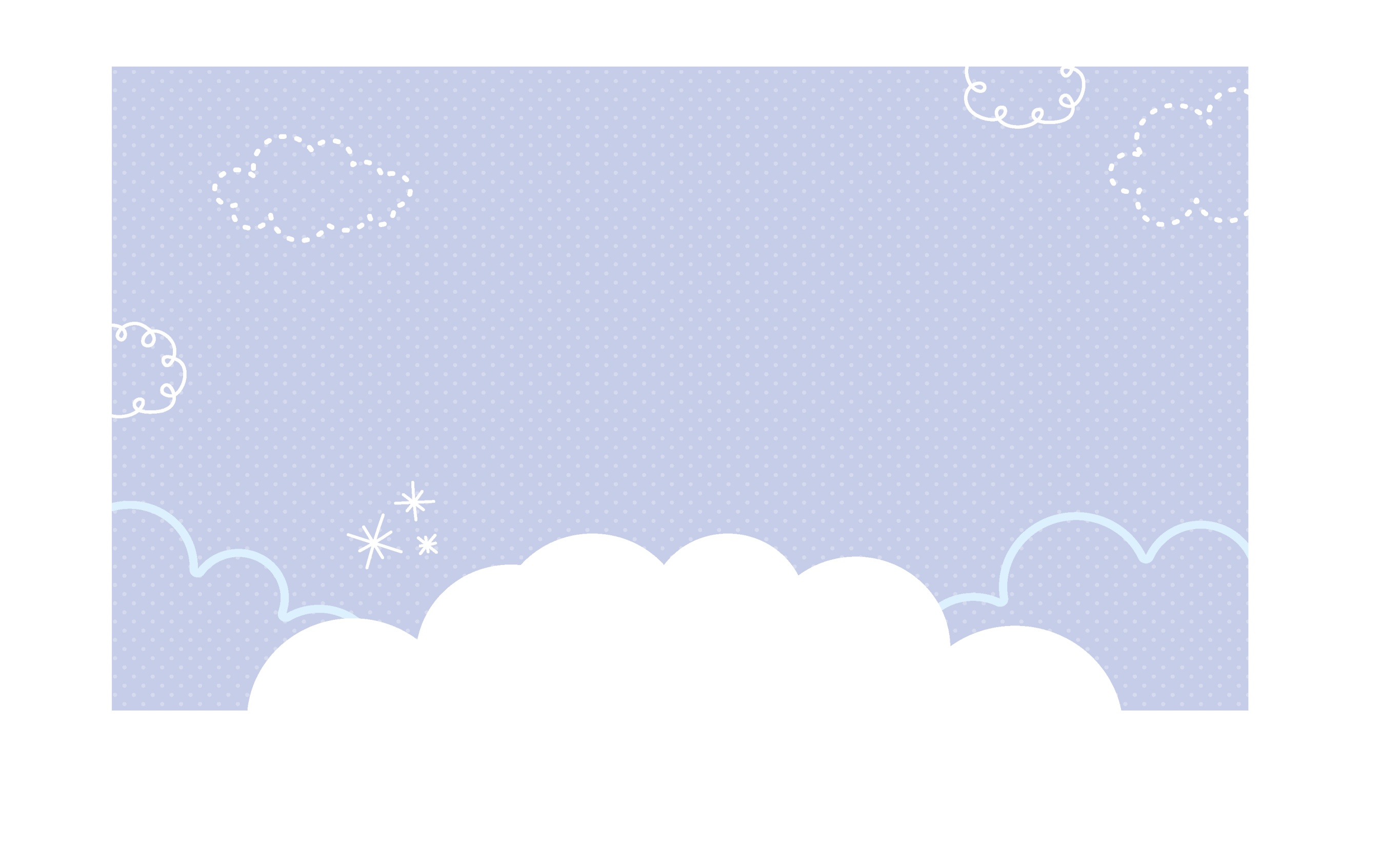 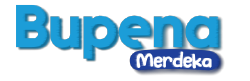 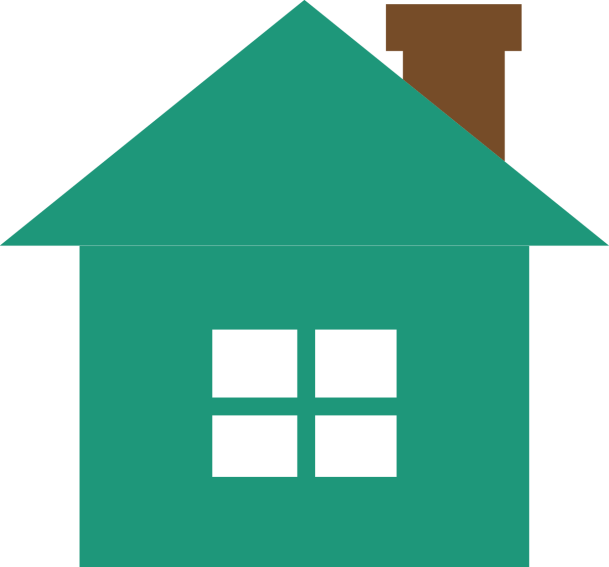 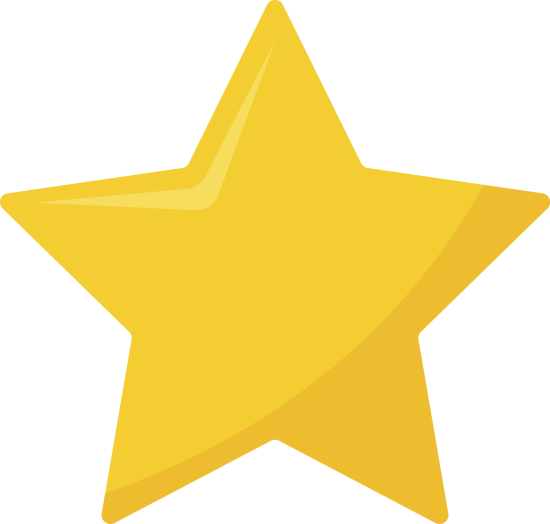 Bentuk bebas
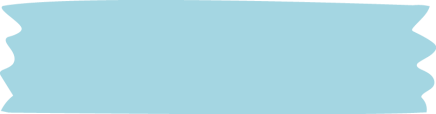 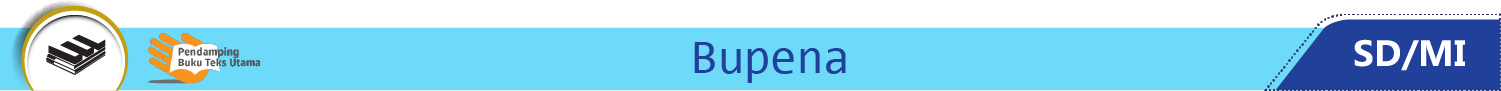 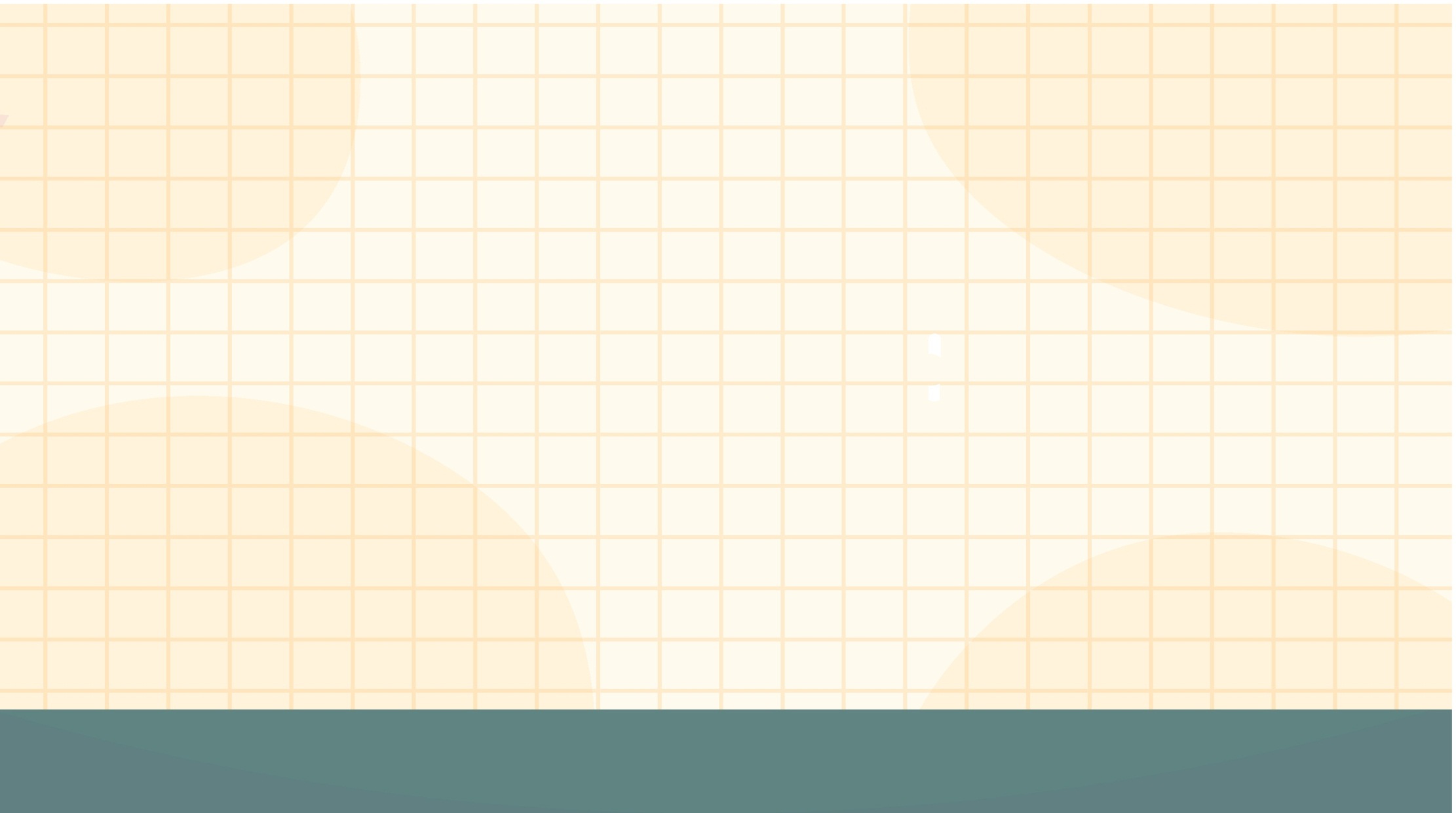 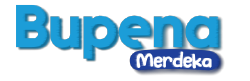 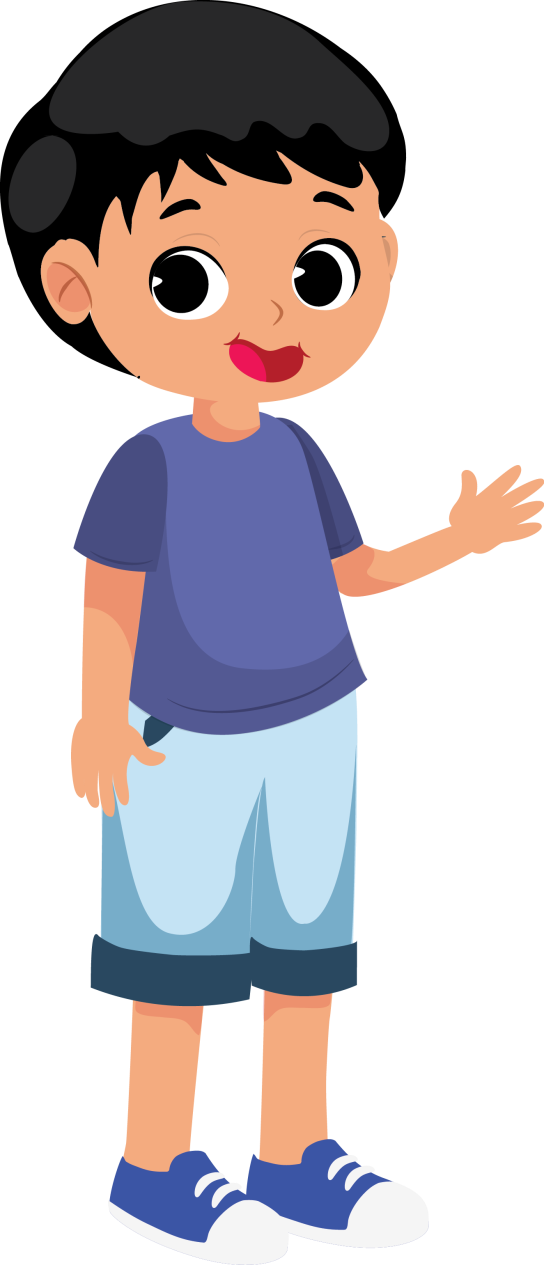 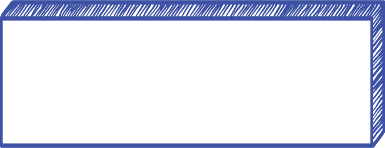 Berikut bentuk dari garis lengkung.
Lingkaran
Oval
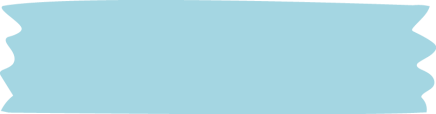 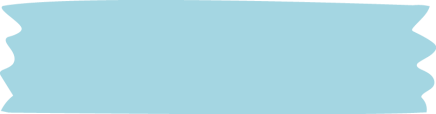 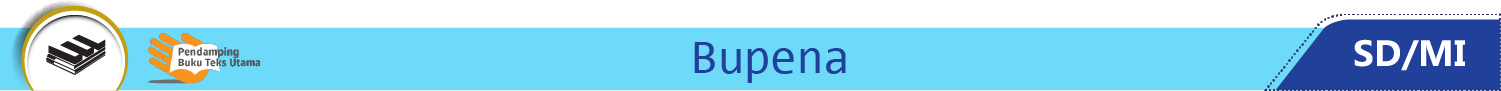 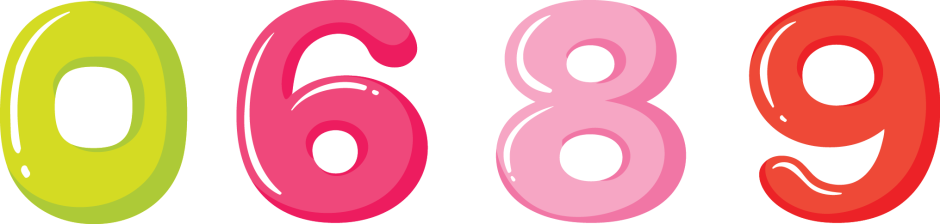 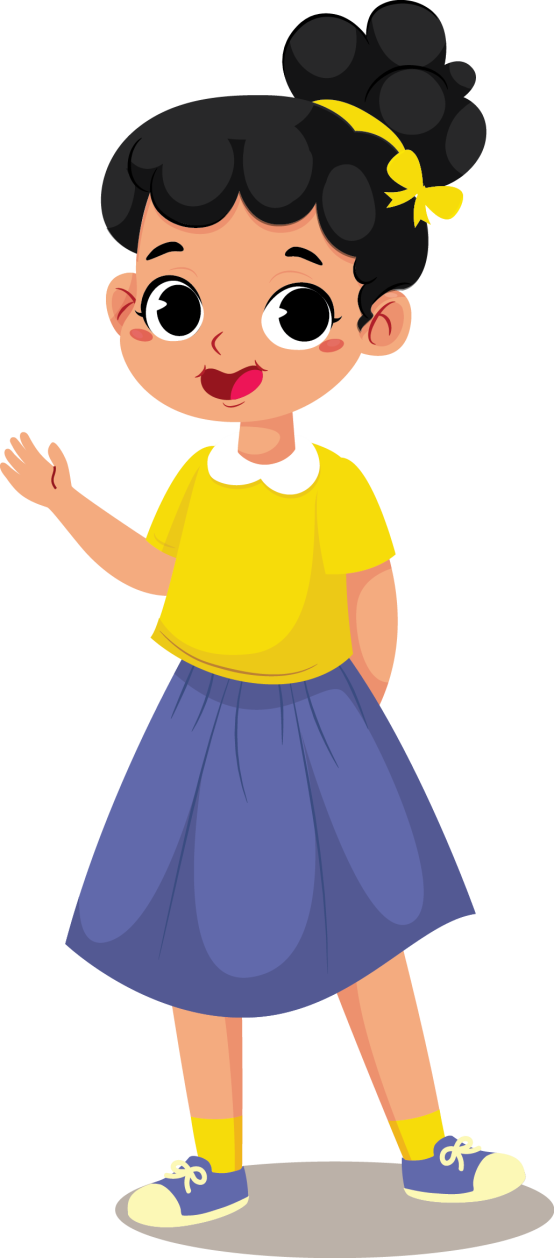 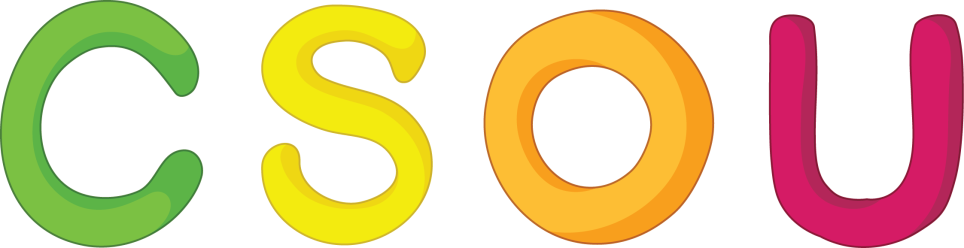 Angka
Huruf
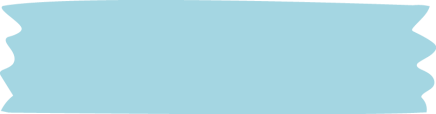 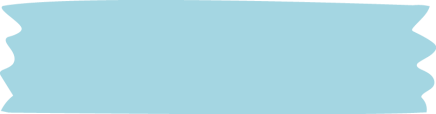 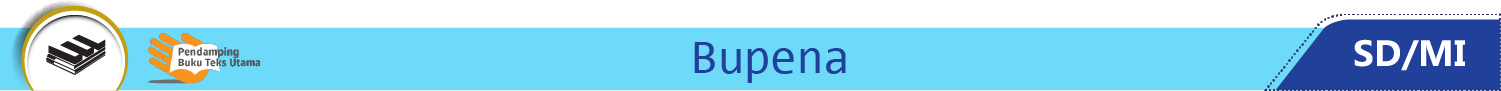 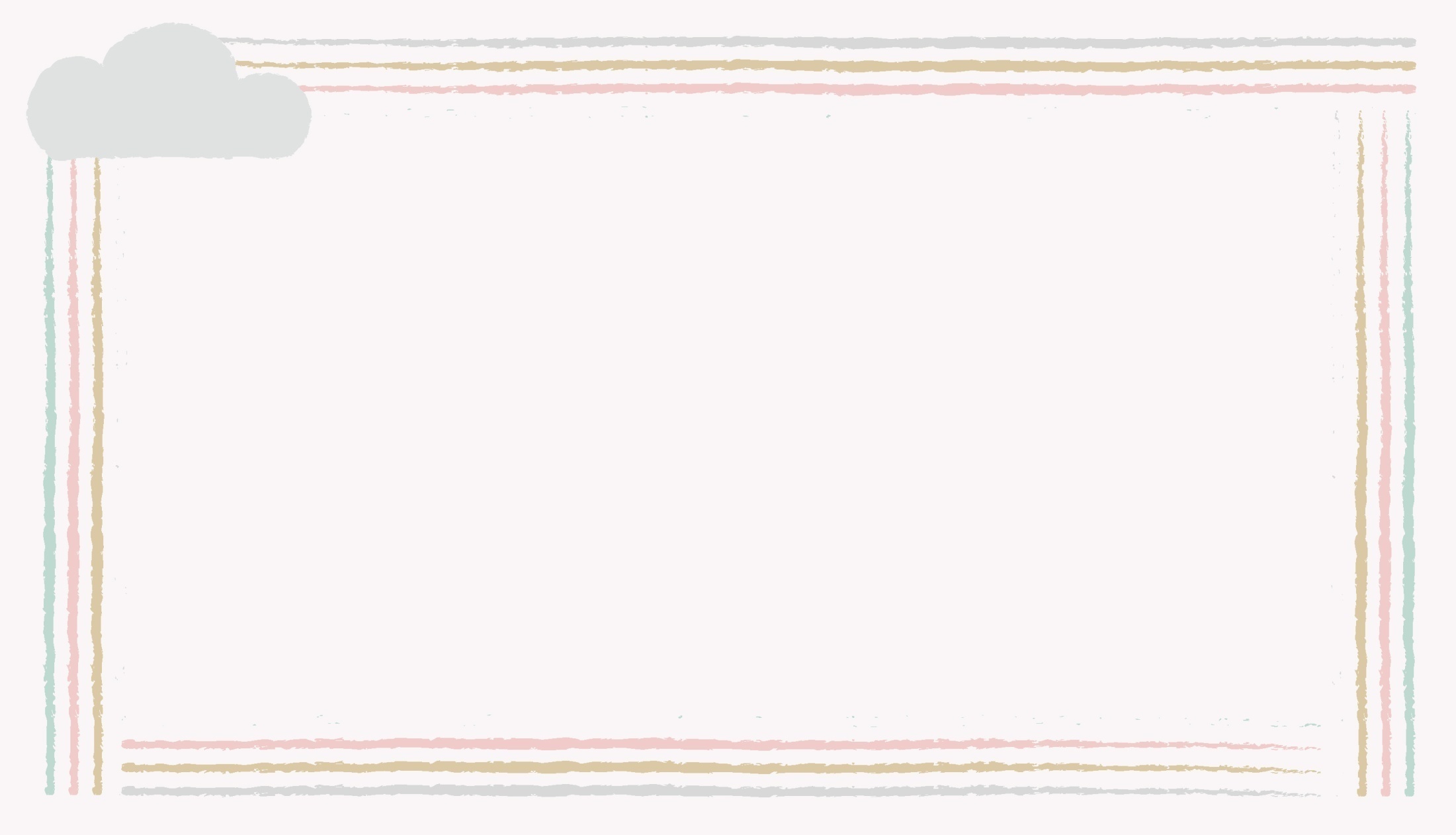 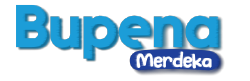 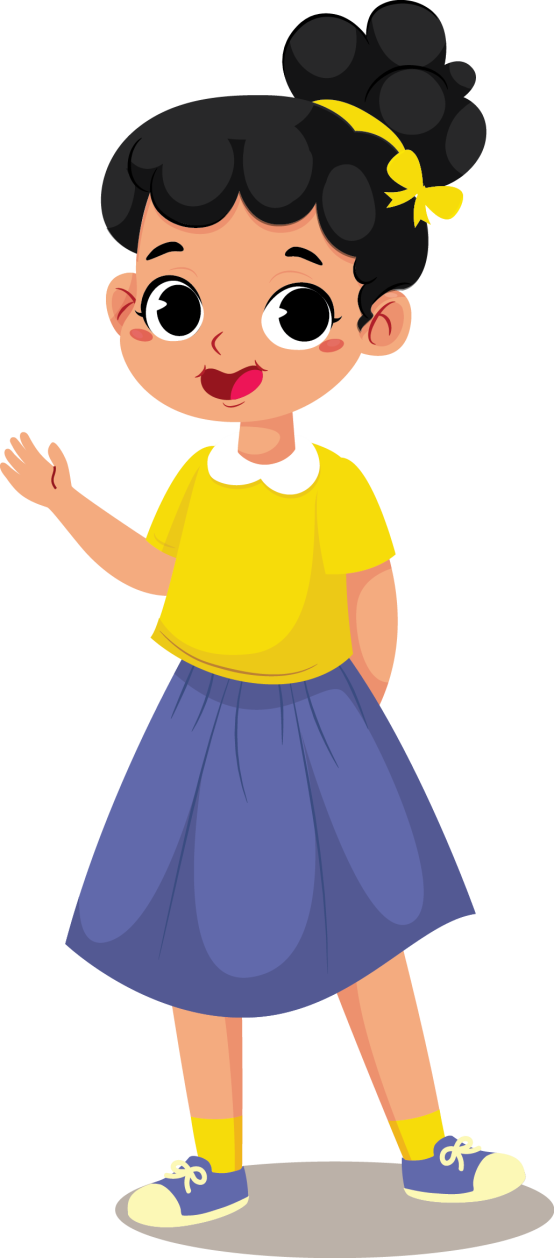 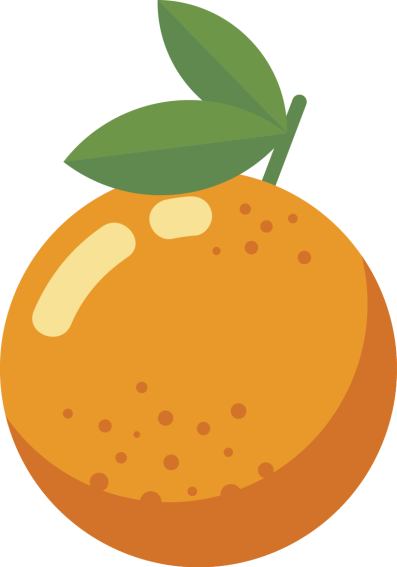 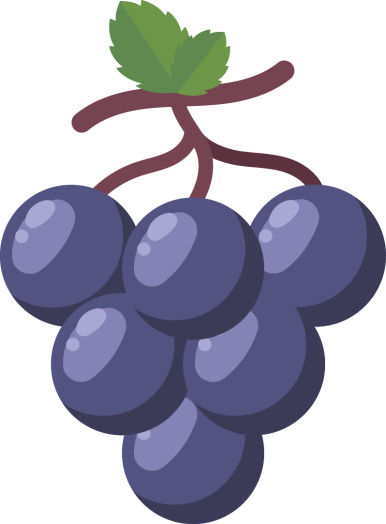 Bentuk bebas
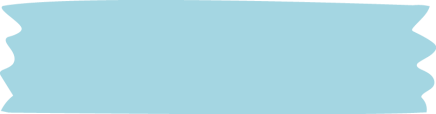 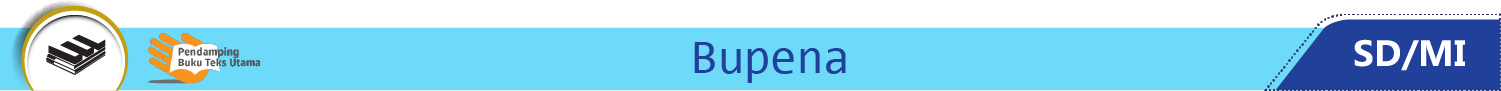 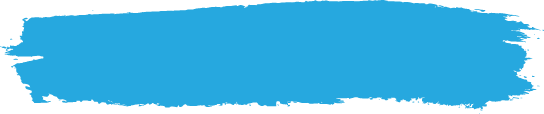 C. Memotong dan Menempel Bentuk
Ada tiga cara untuk memotong bentuk.
Memotong bentuk dengan cara dirobek.
Memotong bentuk dengan menggunakan gunting.
Memotong bentuk menggunakan cutter.
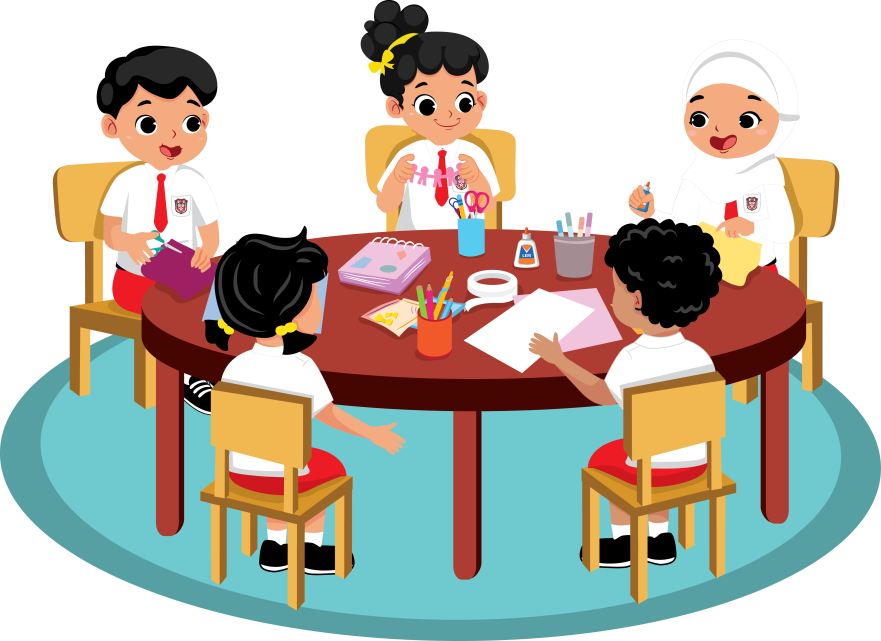 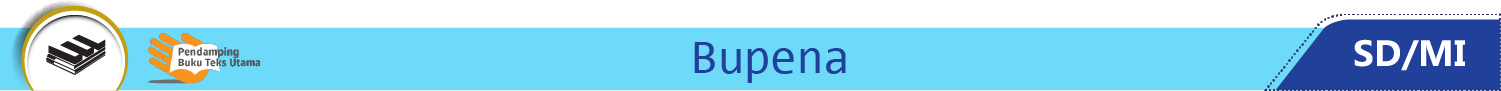 Potongan bentuk dapat ditempel di kertas.
Tempelkan potongan bentuk menggunakan lem.
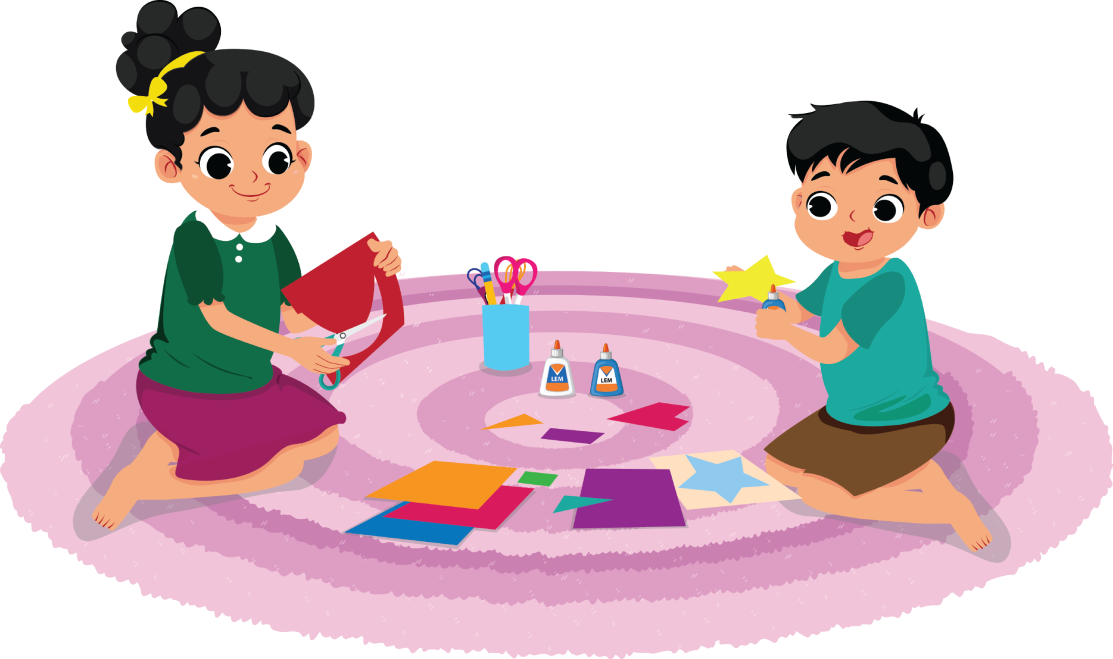 Atau dapat menggunakan selotip untuk menempel.
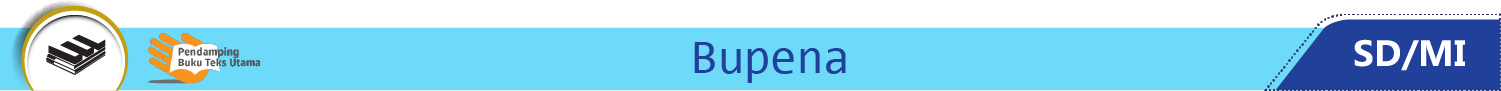 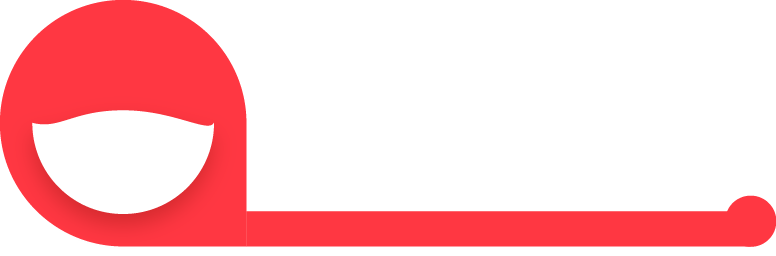 BAB
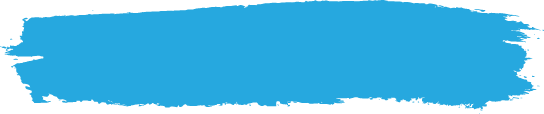 A. Bermain dan Bernyanyi
Ayo, Mengenal Bunyi
2
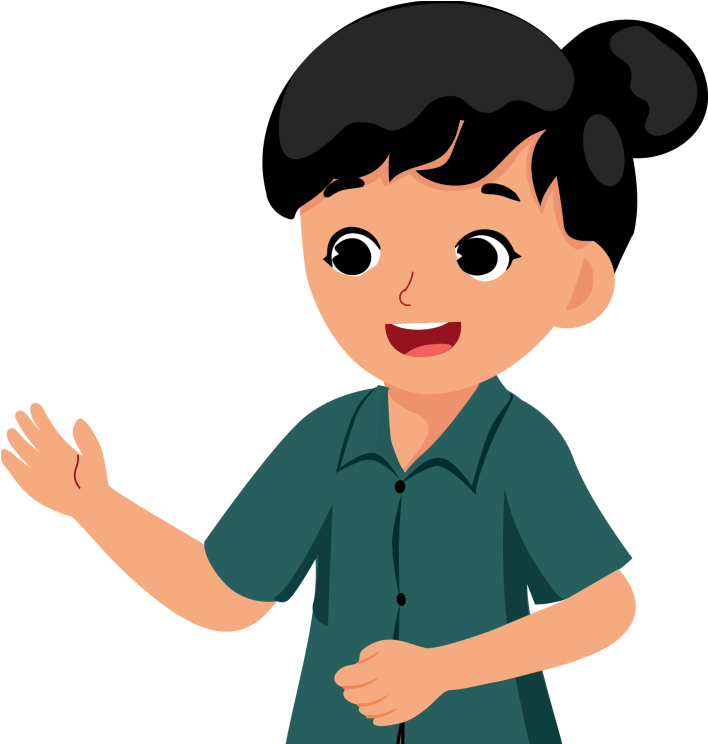 Lagu wajib nasional bertema perjuangan dan nasionalisme bangsa.
Contoh lagu wajib nasional, yaitu “Mars Pancasila” dan “Maju Tak Gentar”.
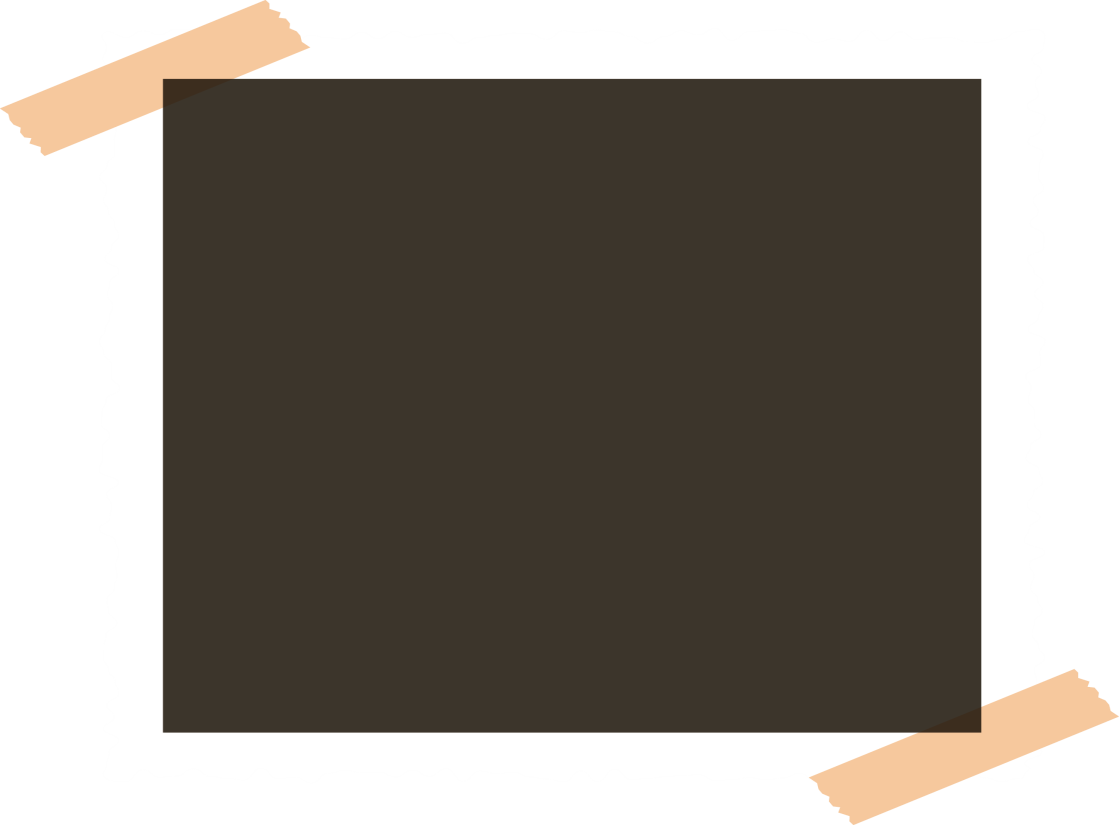 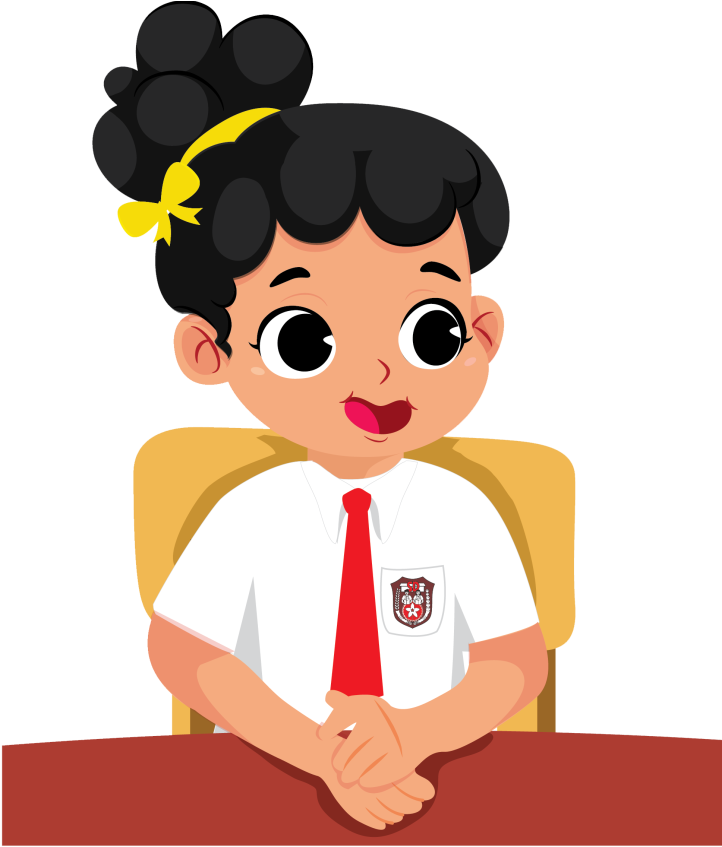 Lagu daerah berasal dari suatu daerah di Indonesia.
Lagu daerah biasanya menggunakan bahasa daerah.
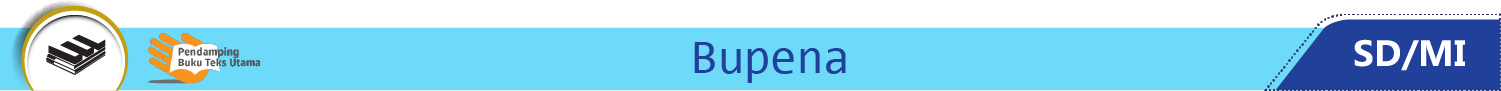 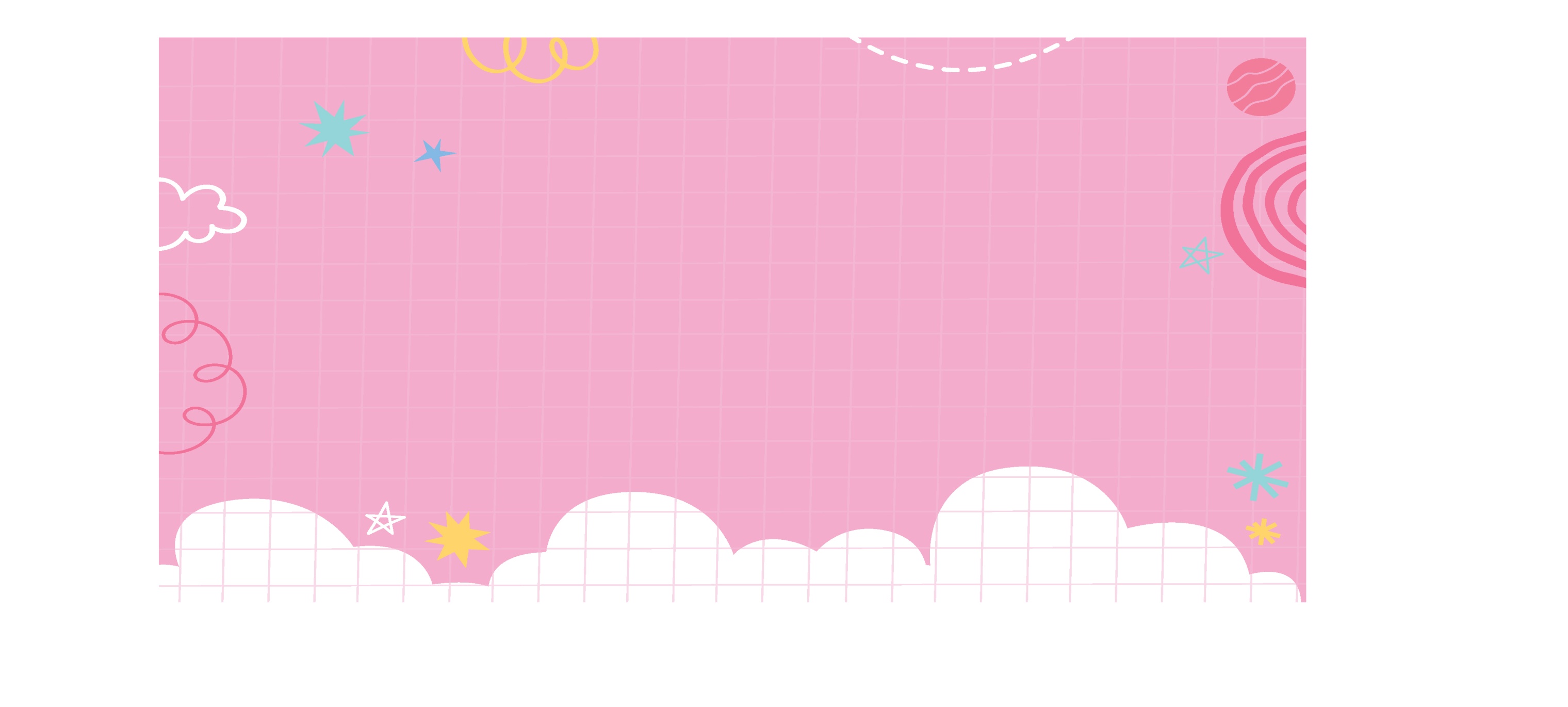 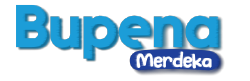 Contoh lagu daerah.
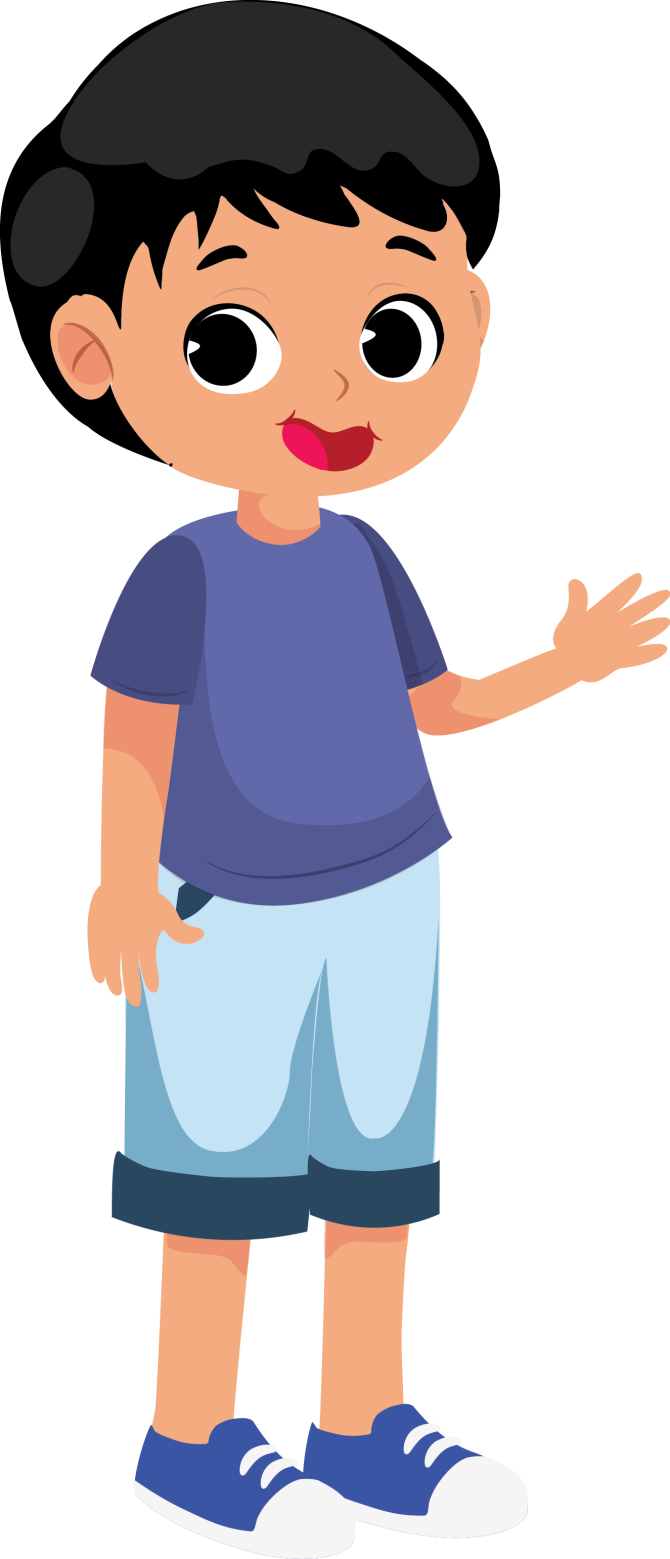 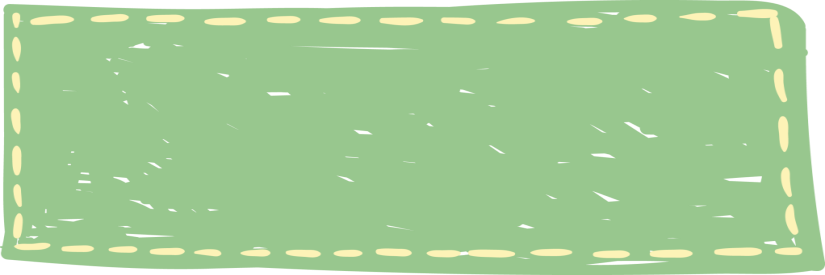 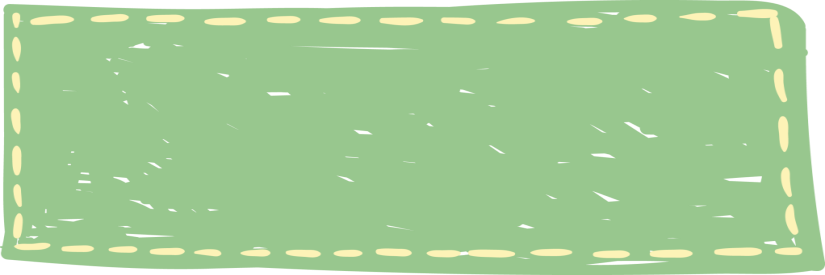 Manuk Dadali dari Jawa Barat
Ampar-Ampar Pisang dari Kalimantan Selatan
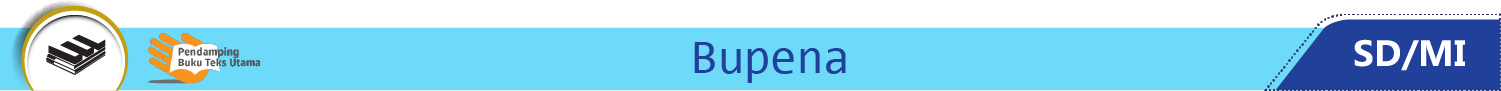 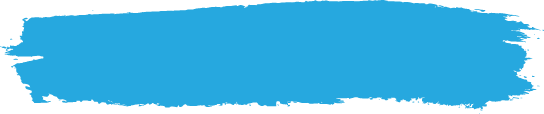 B. Mengenal Jenis-Jenis Bunyi
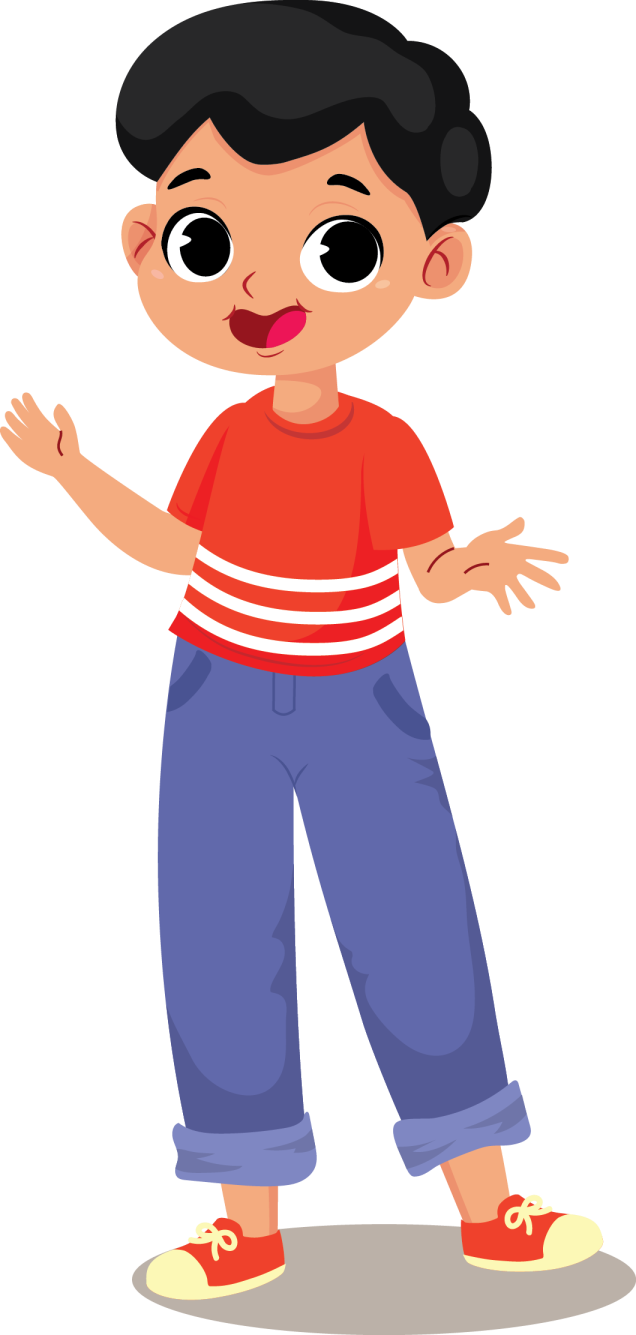 Suara disebut juga dengan bunyi.
Sumber bunyi adalah segala sesuatu yang menghasilkan bunyi.
Ada dua sumber bunyi.
Ada bunyi alam dan bunyi buatan.
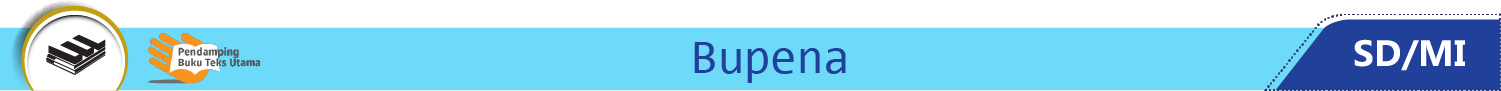 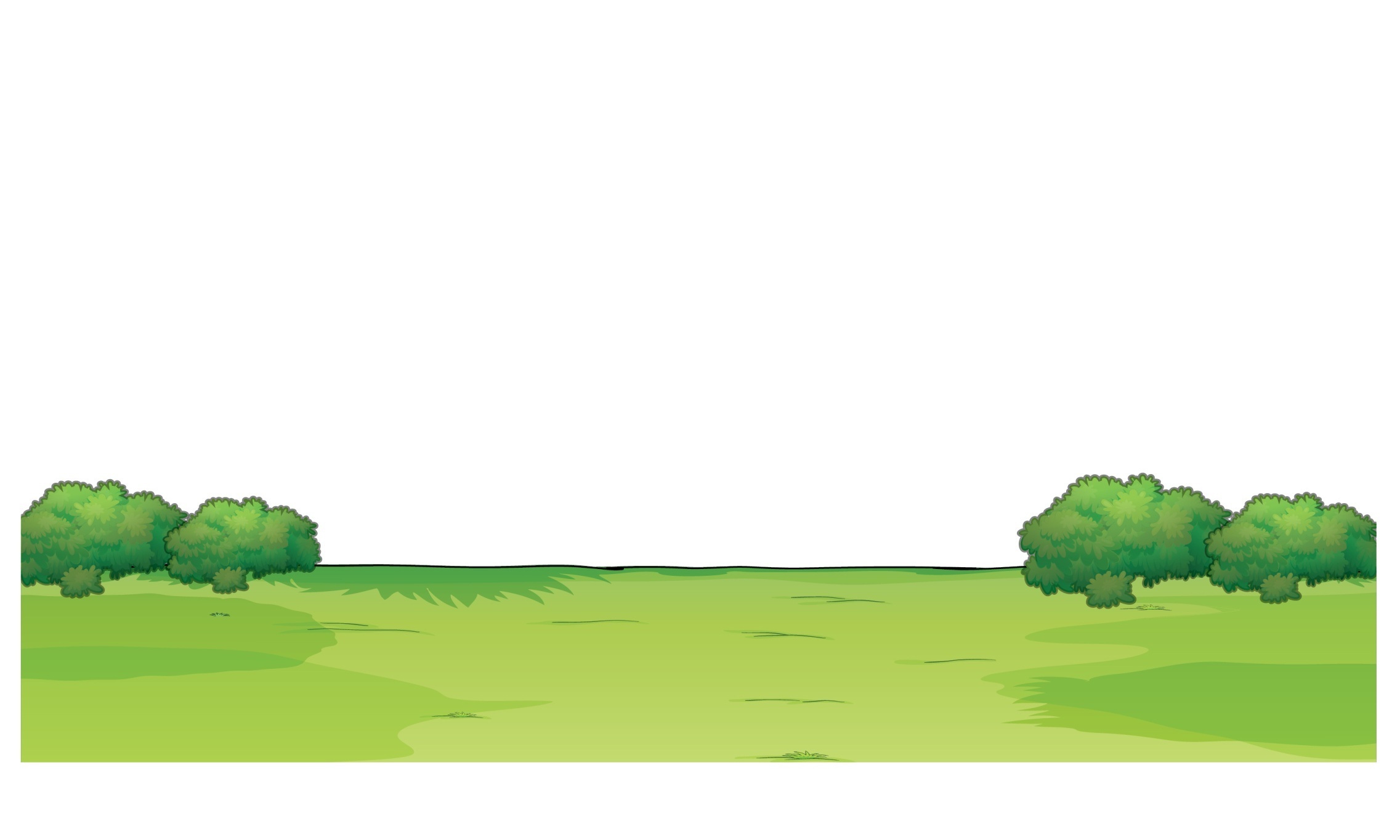 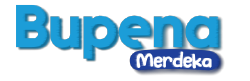 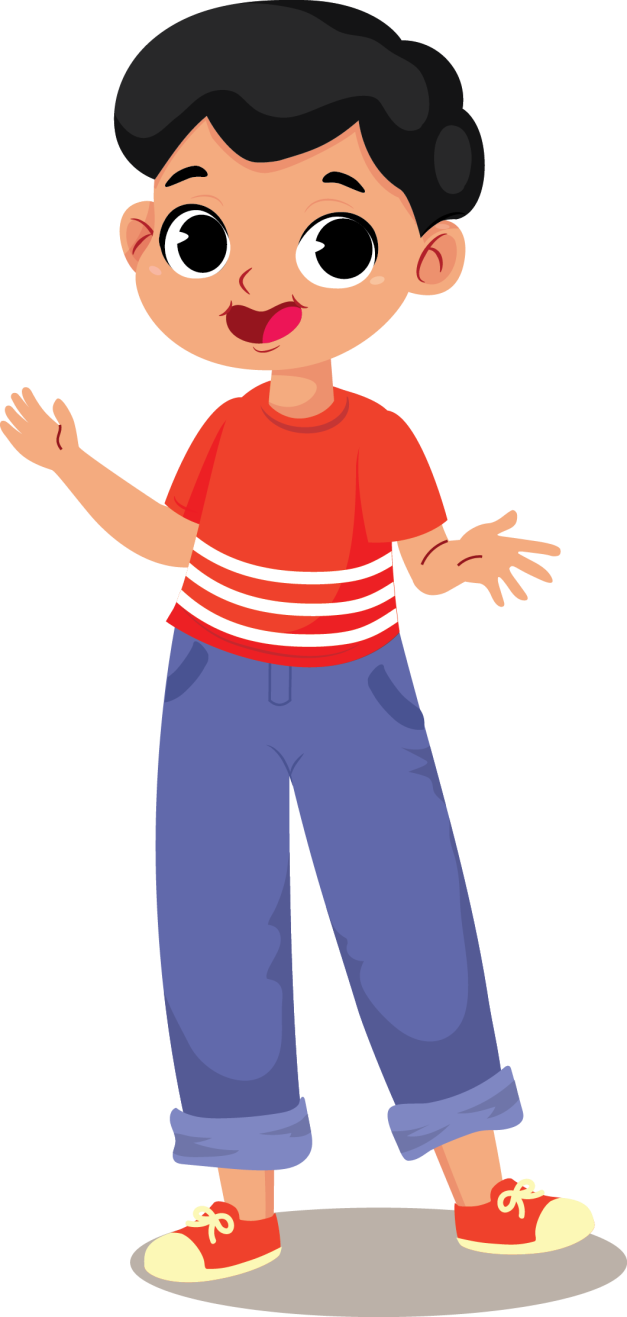 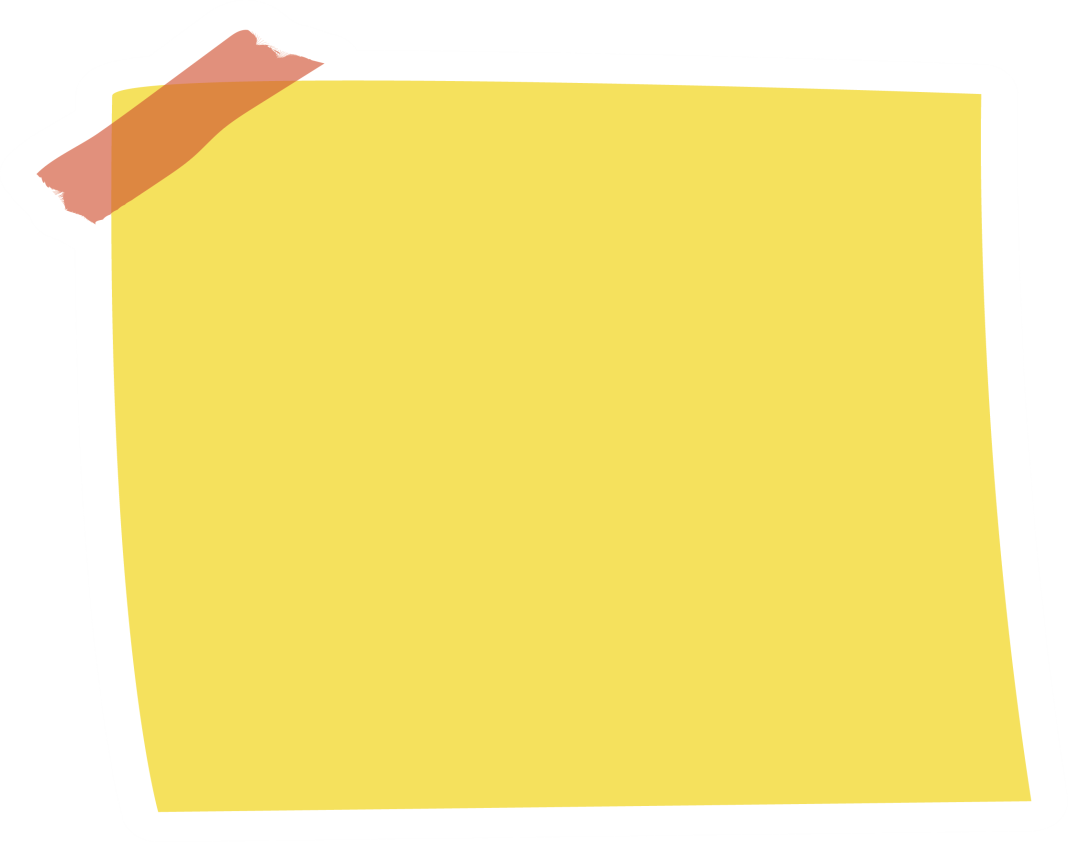 Bunyi alam berasal dari alam.
Bunyi buatan dibuat oleh manusia.
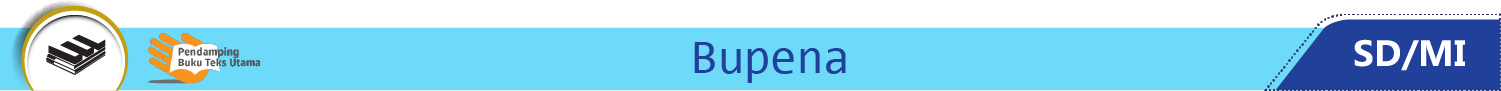 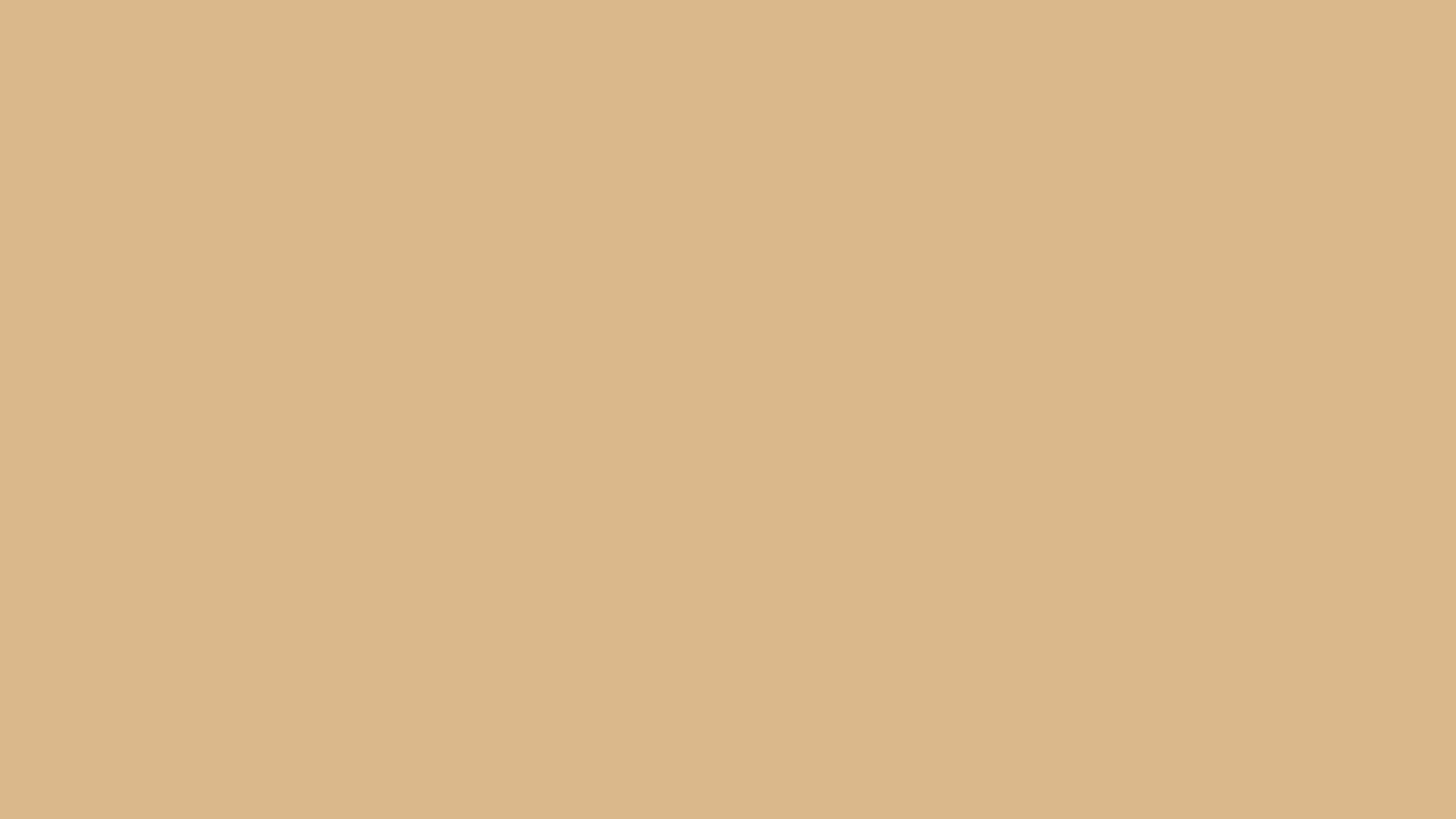 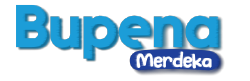 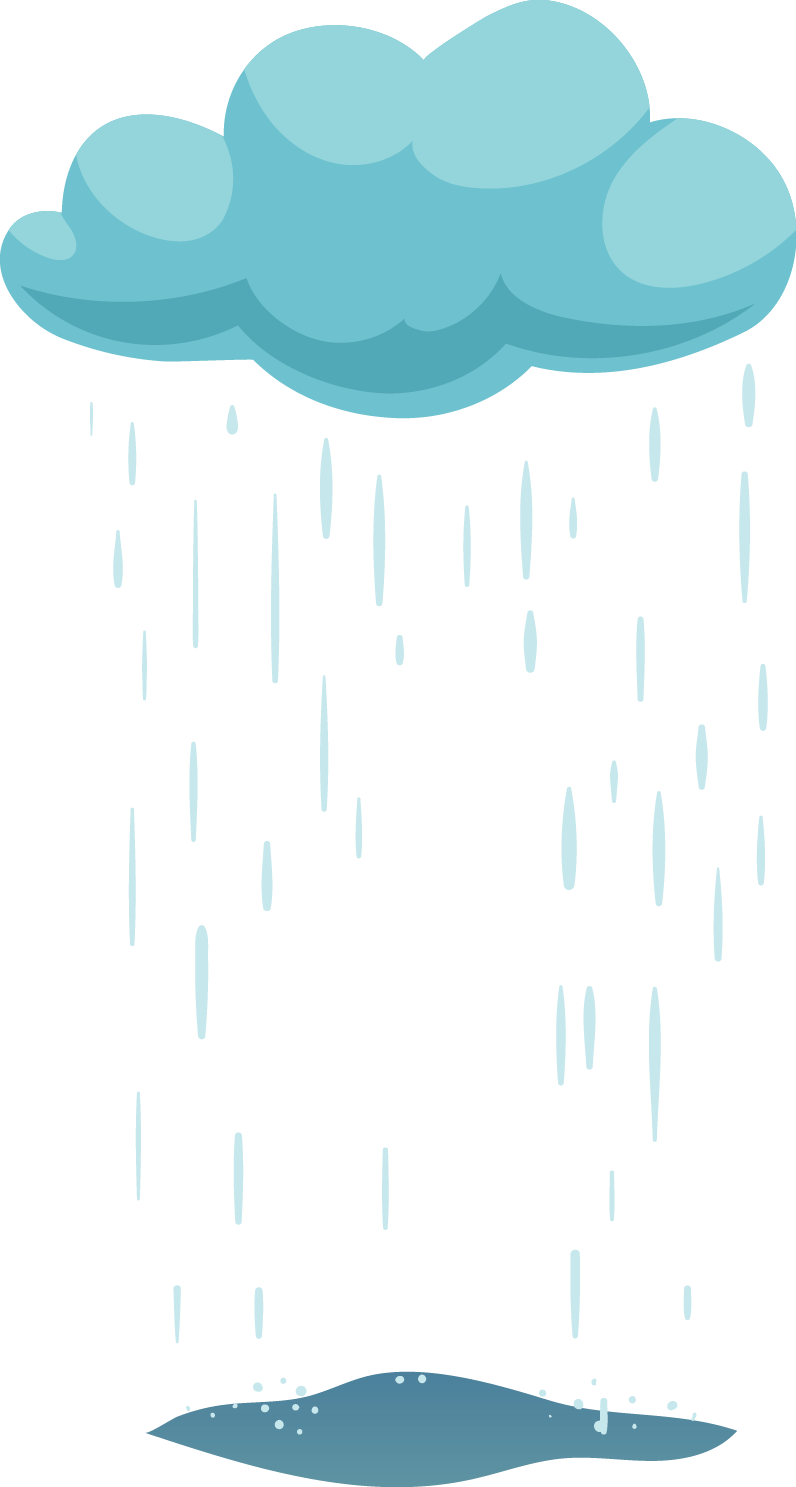 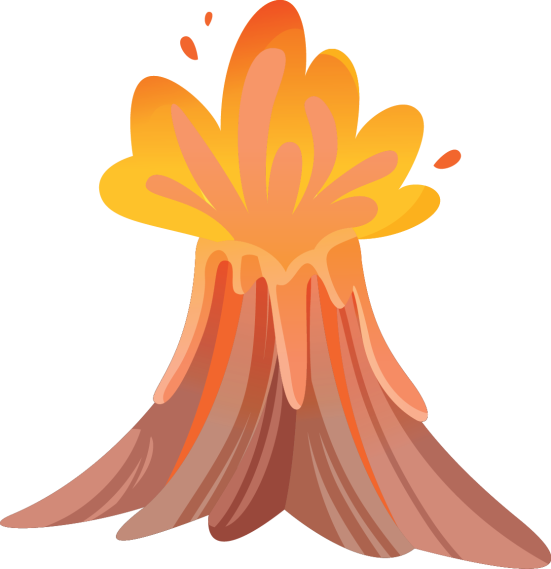 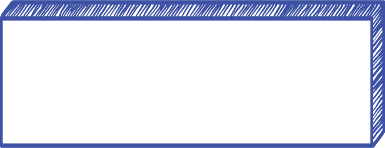 Contoh bunyi alam.
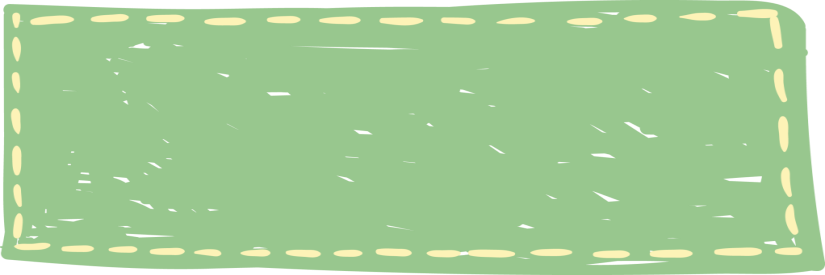 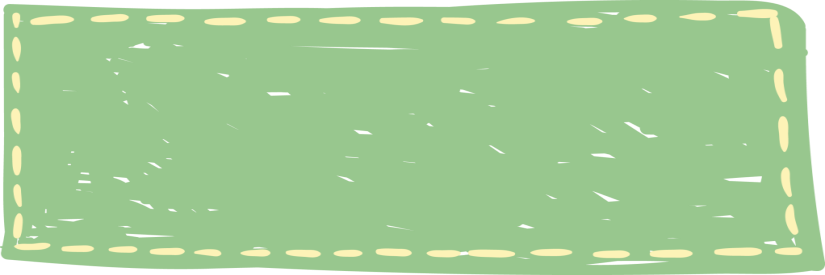 Gunung meletus
Dhuar-dhuar-dhuar
Rintik hujan
Tik-tik-tik
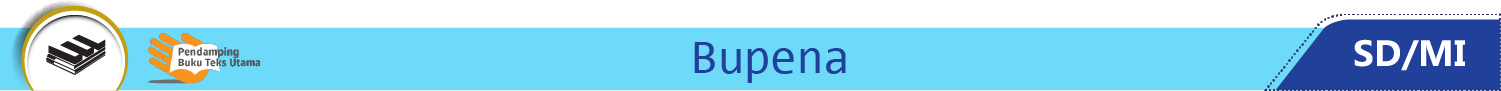 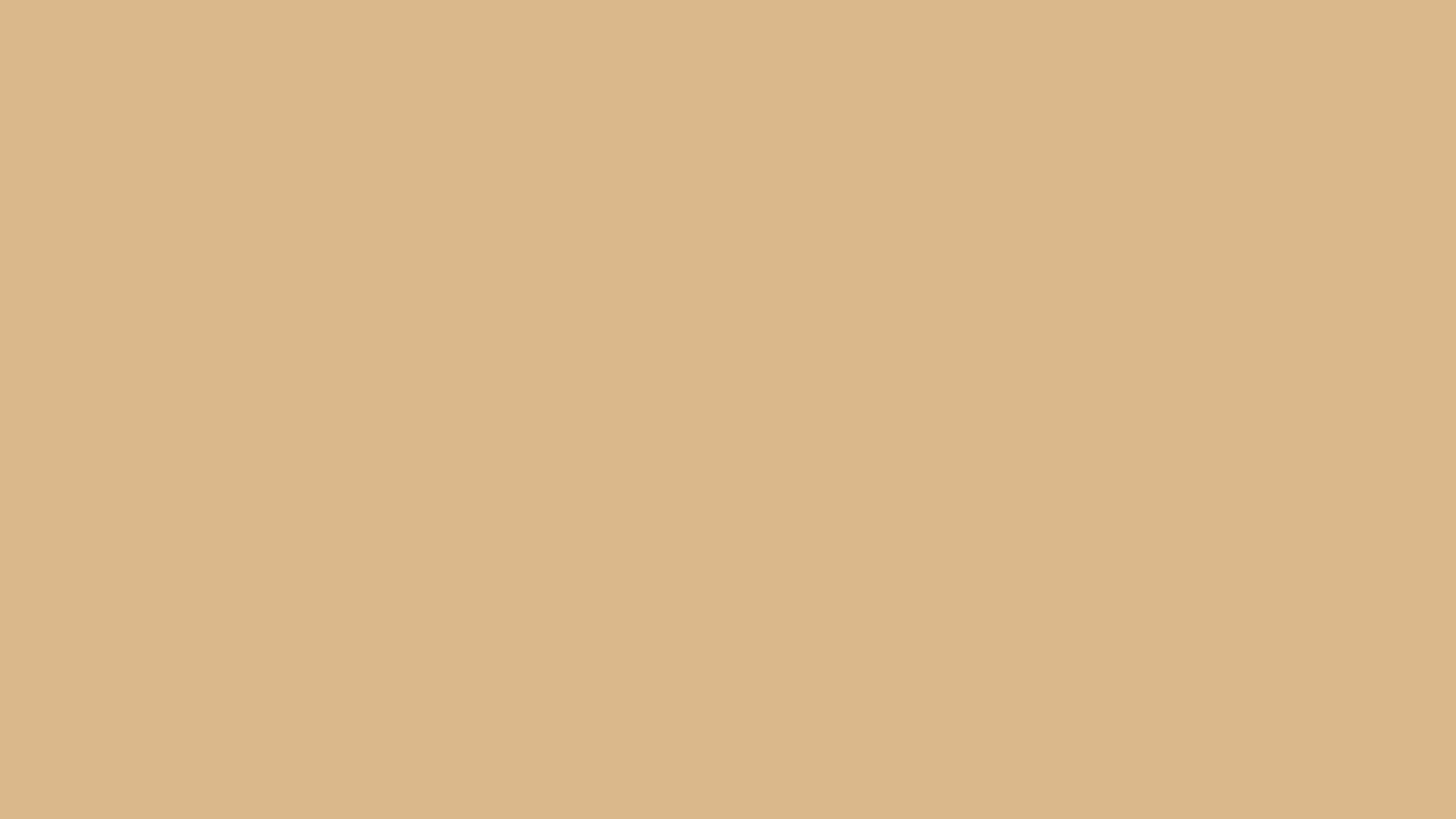 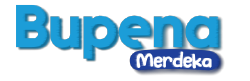 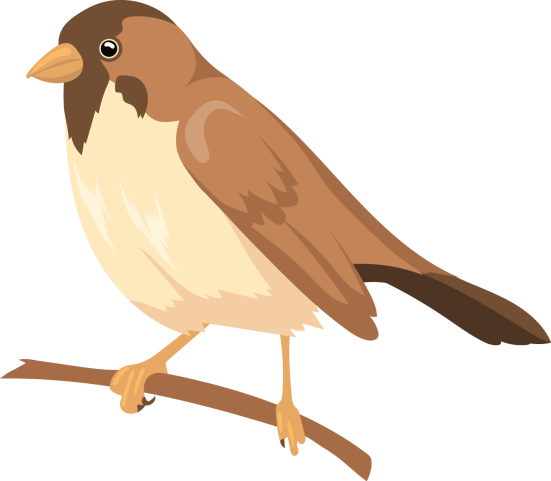 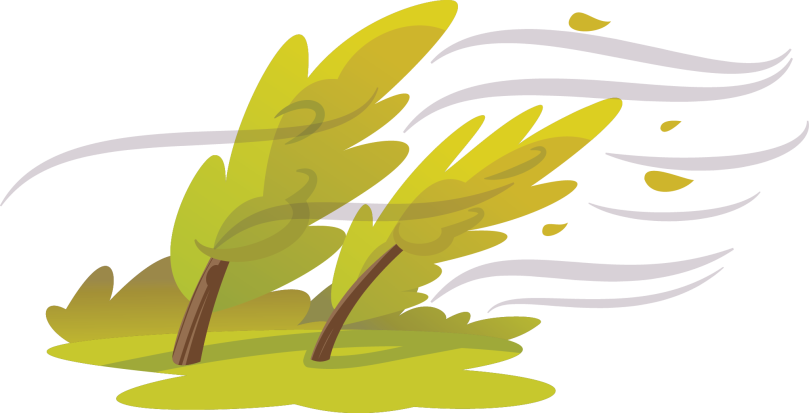 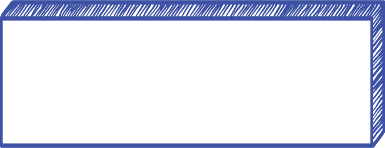 Contoh bunyi alam.
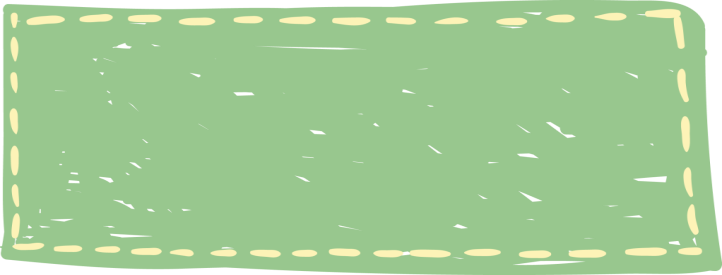 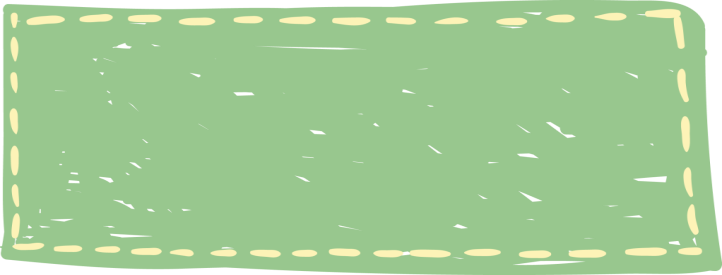 Angin 
Wus-wus-wus
Burung 
Cuit-cuit-cuit
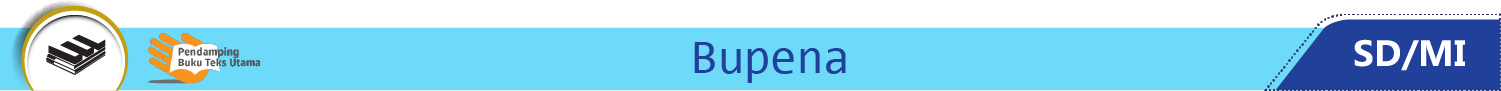 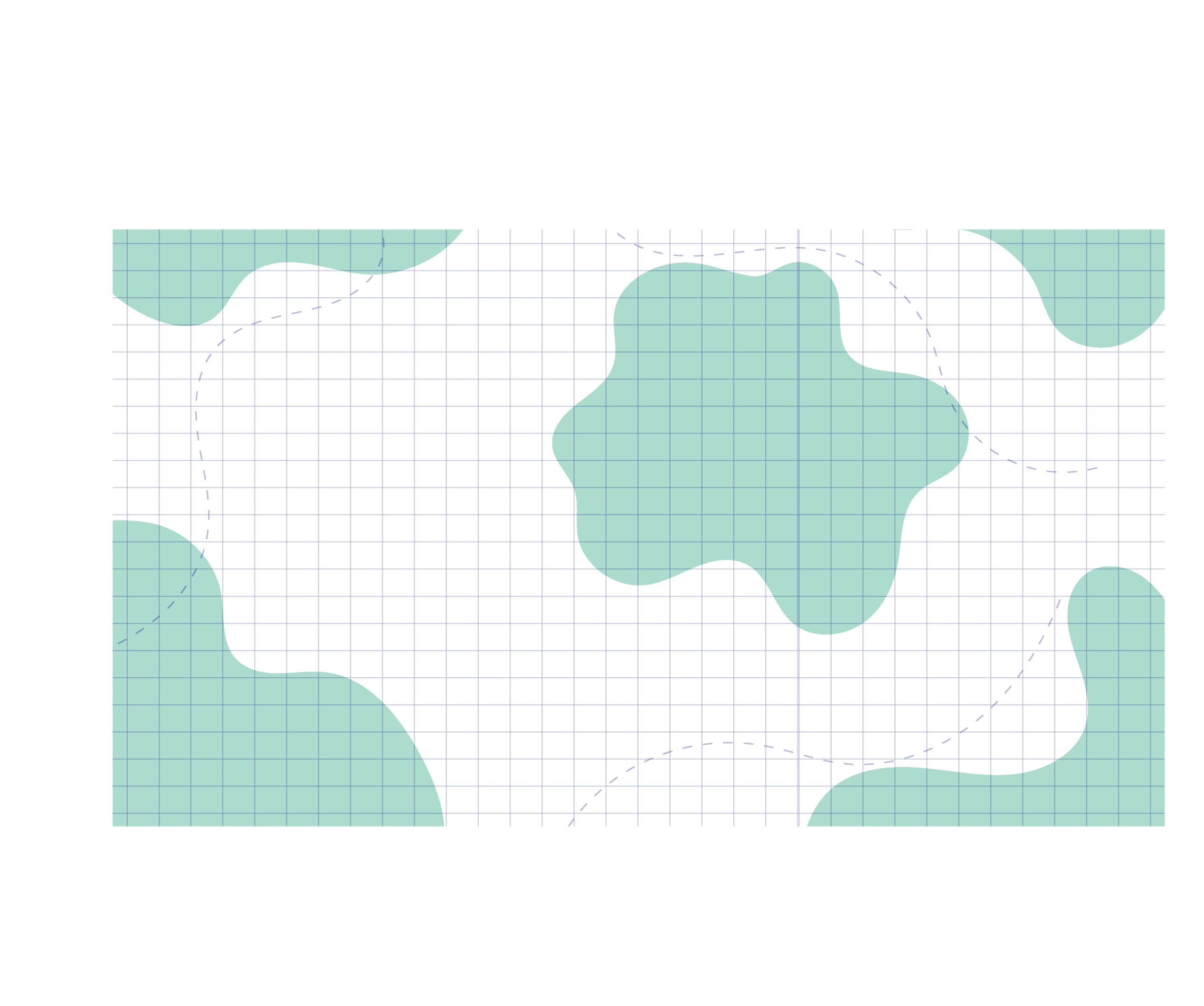 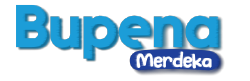 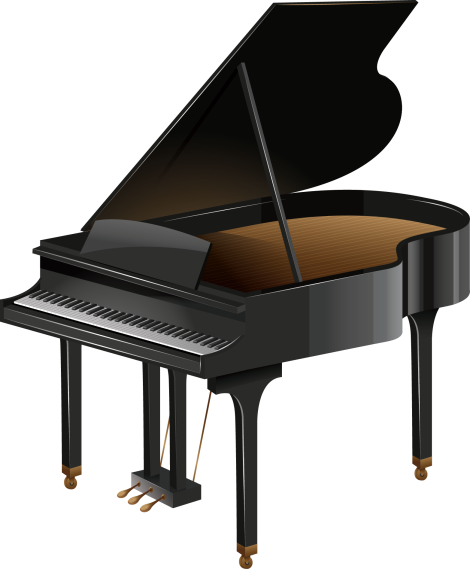 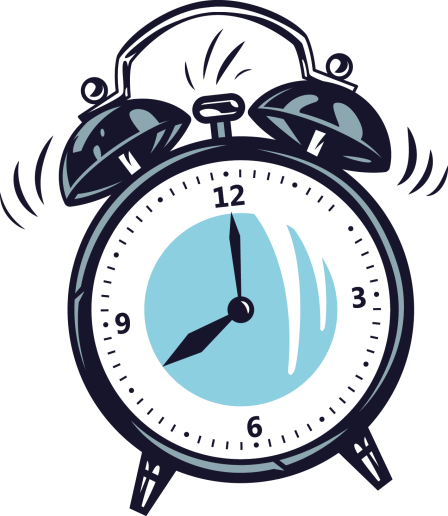 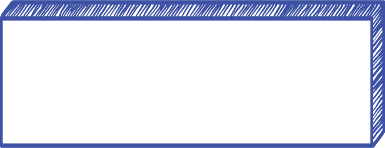 Contoh bunyi buatan.
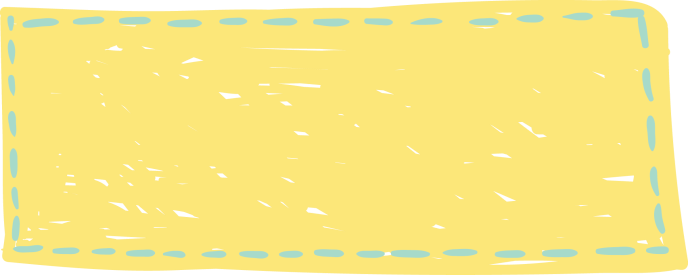 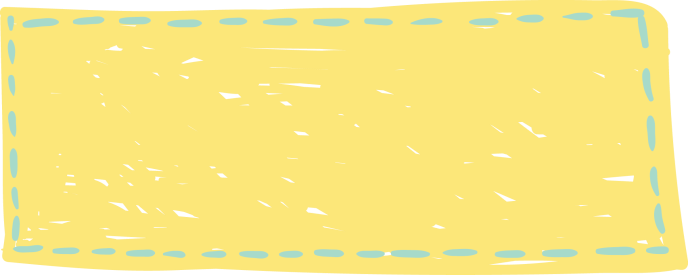 Jam 
Tik-tik-tik
Piano 
Ting-ting-ting
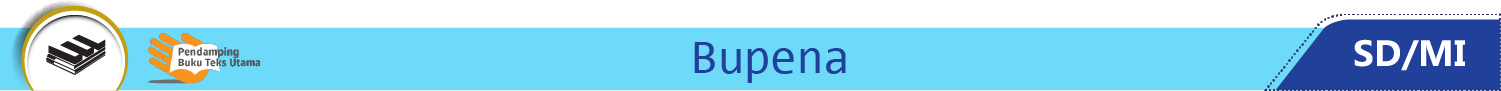 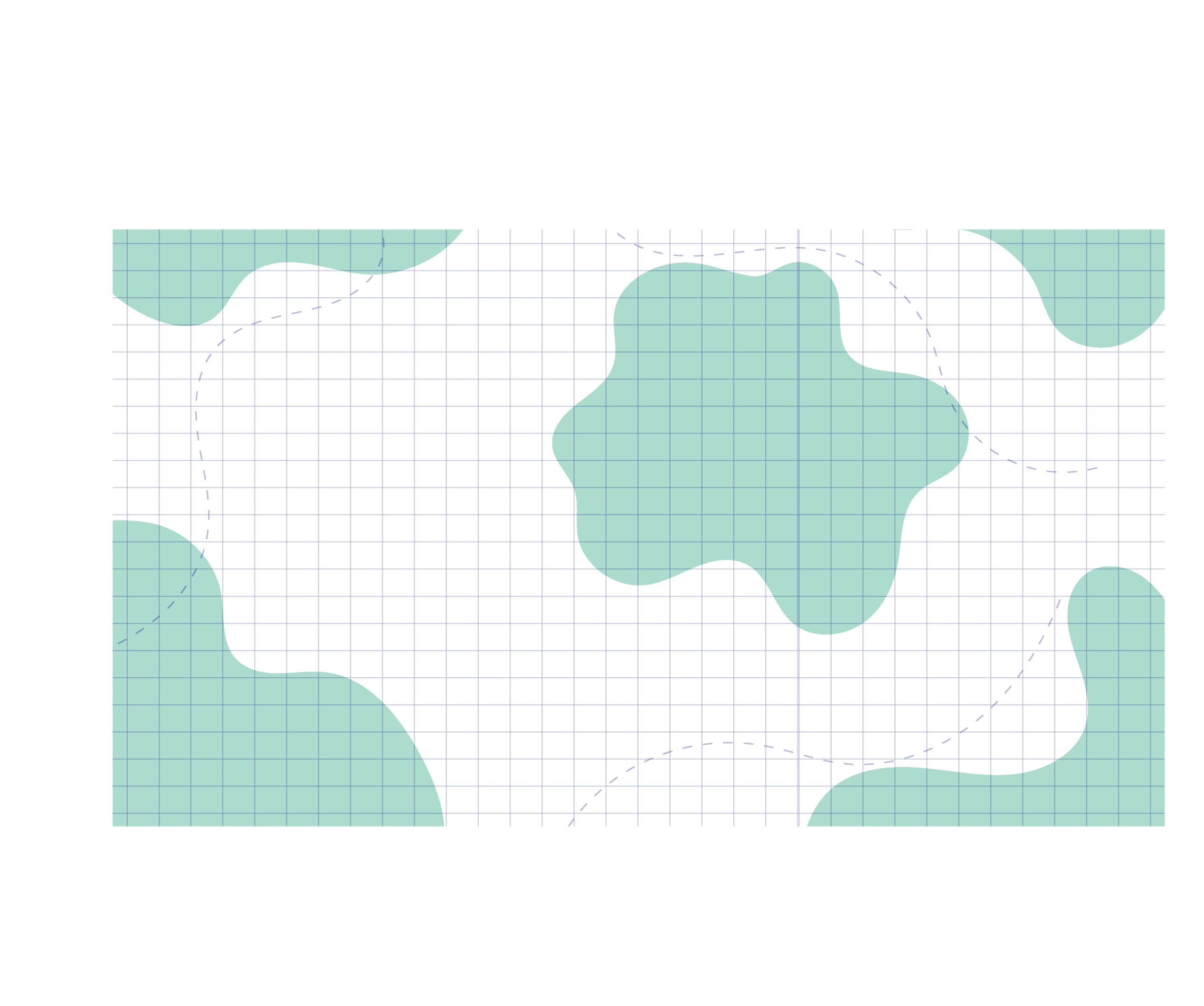 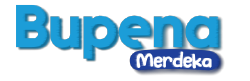 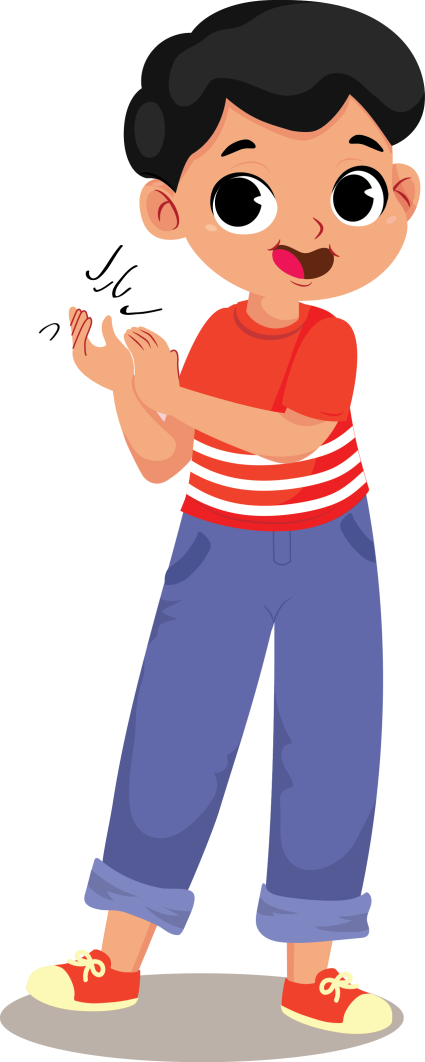 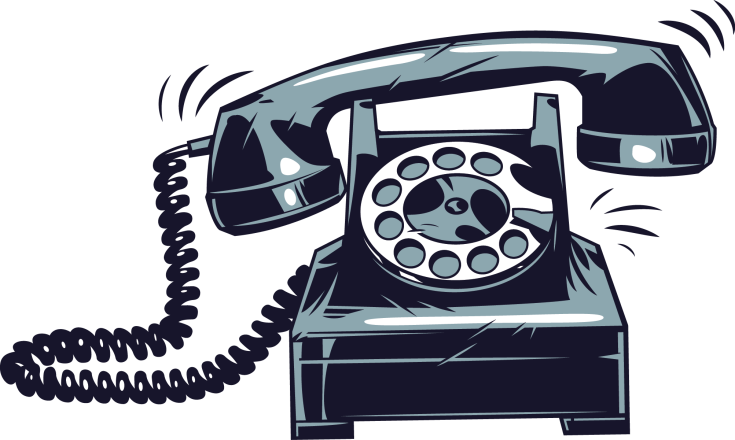 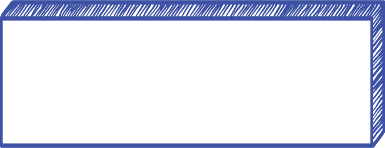 Contoh bunyi buatan.
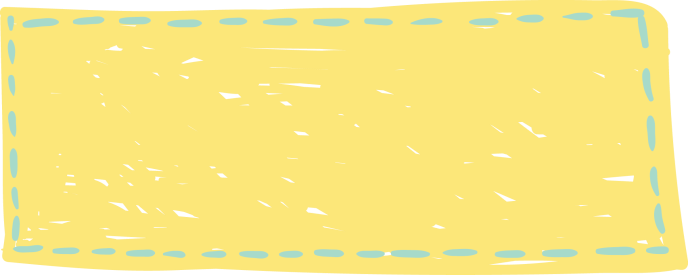 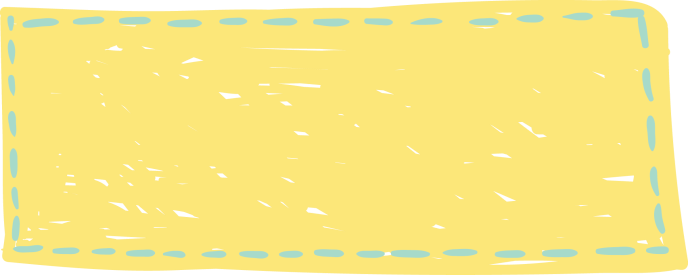 Telepon 
Kring-kring
Tepuk tangan
Prok-prok
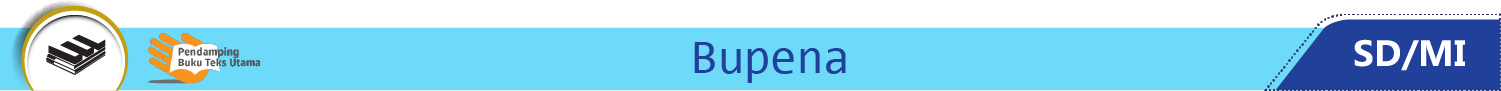 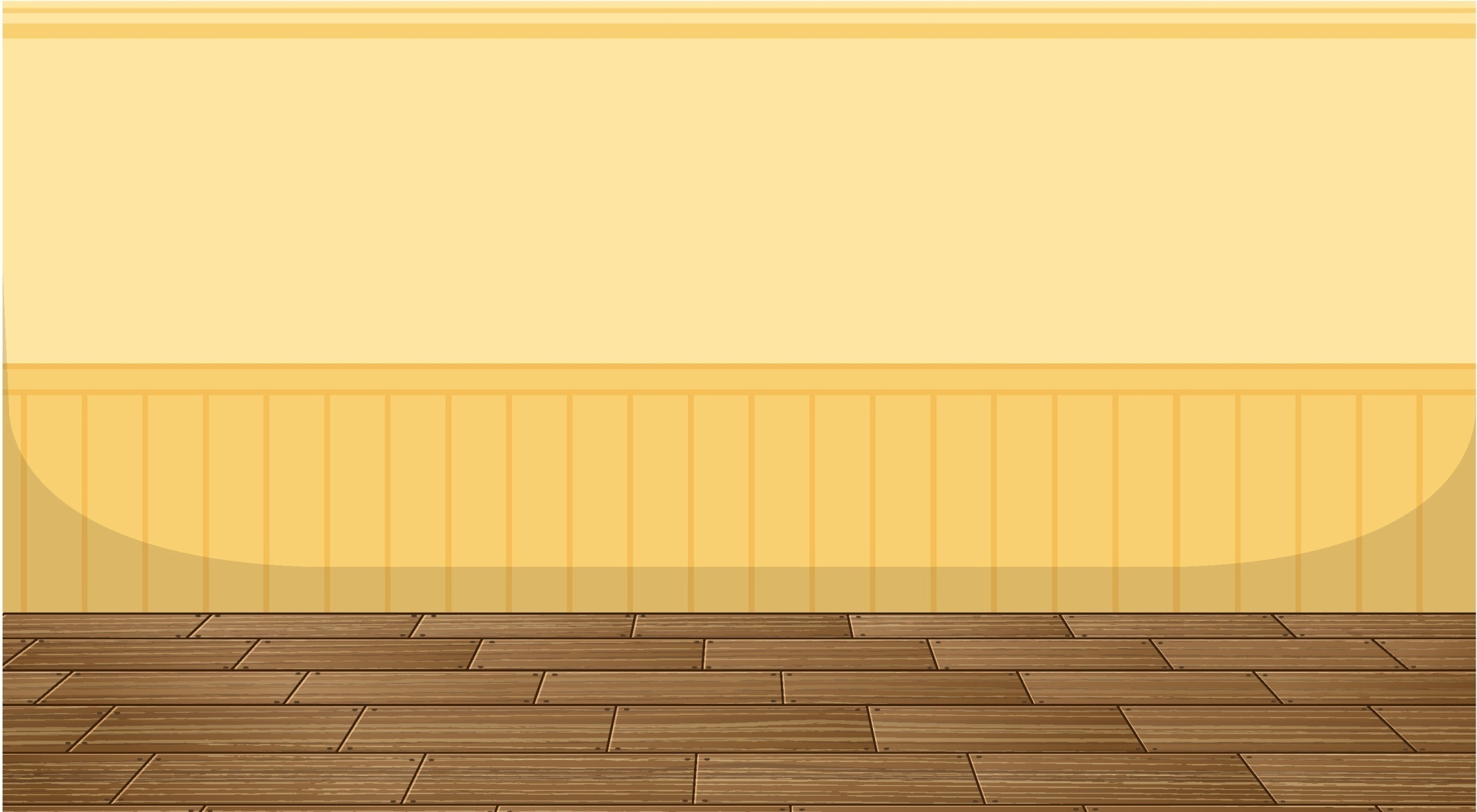 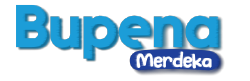 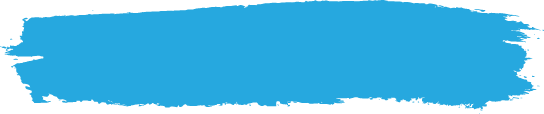 C. Mengenal Irama, Pola Irama, dan Tempo
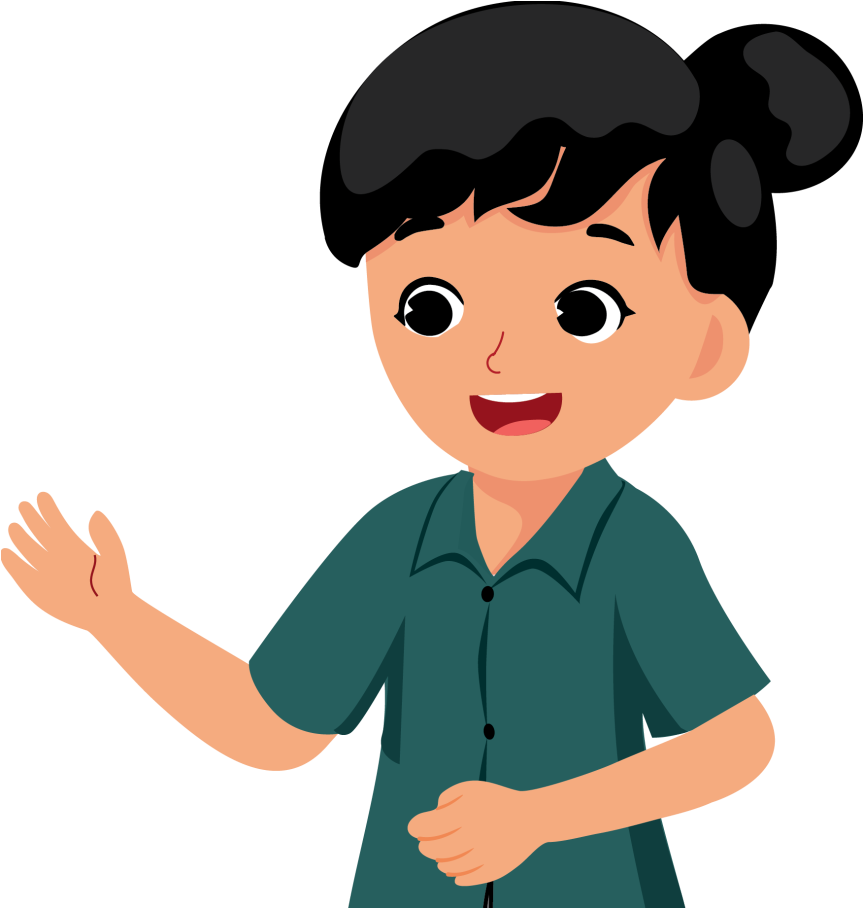 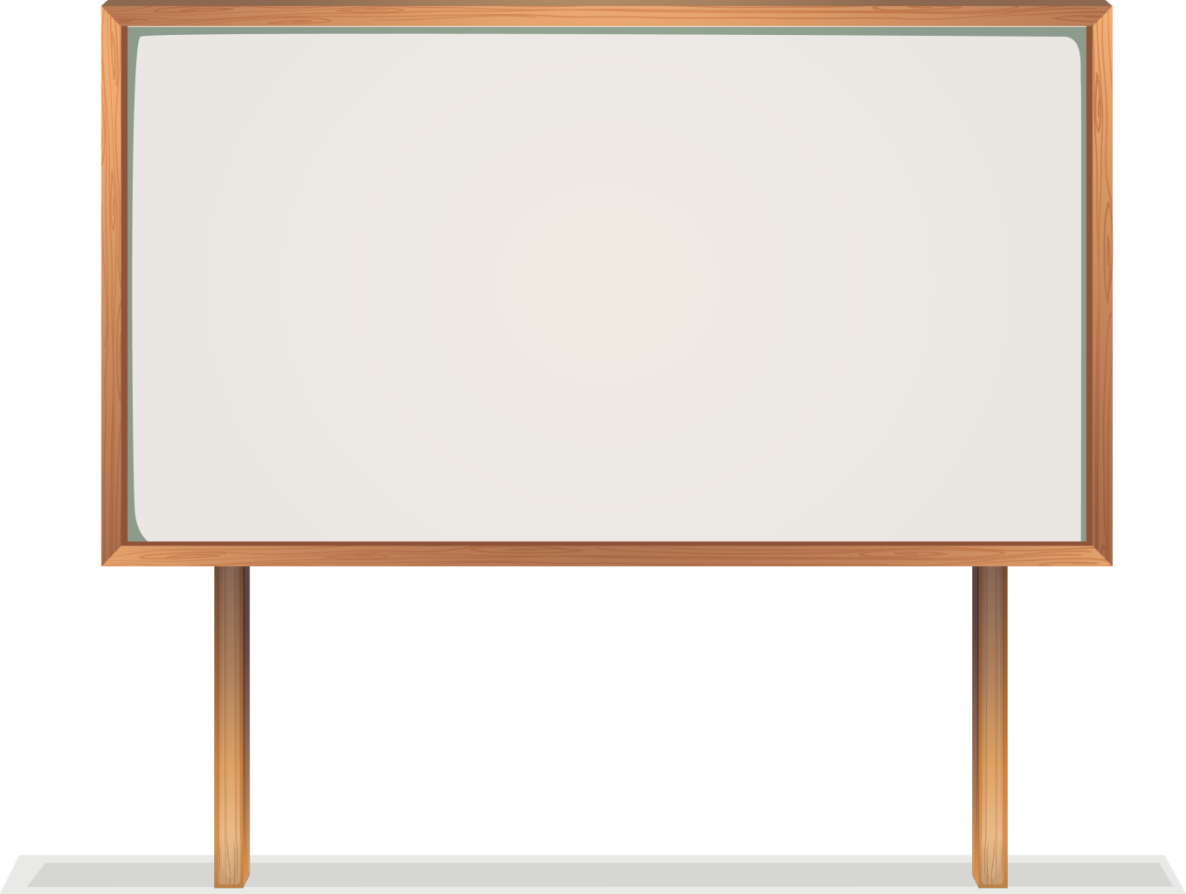 Bunyi yang berulang dan teratur disebut irama.
Irama disusun membentuk pola.
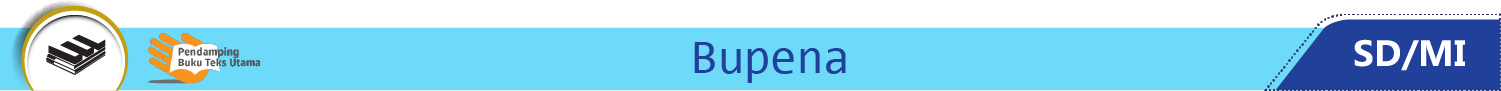 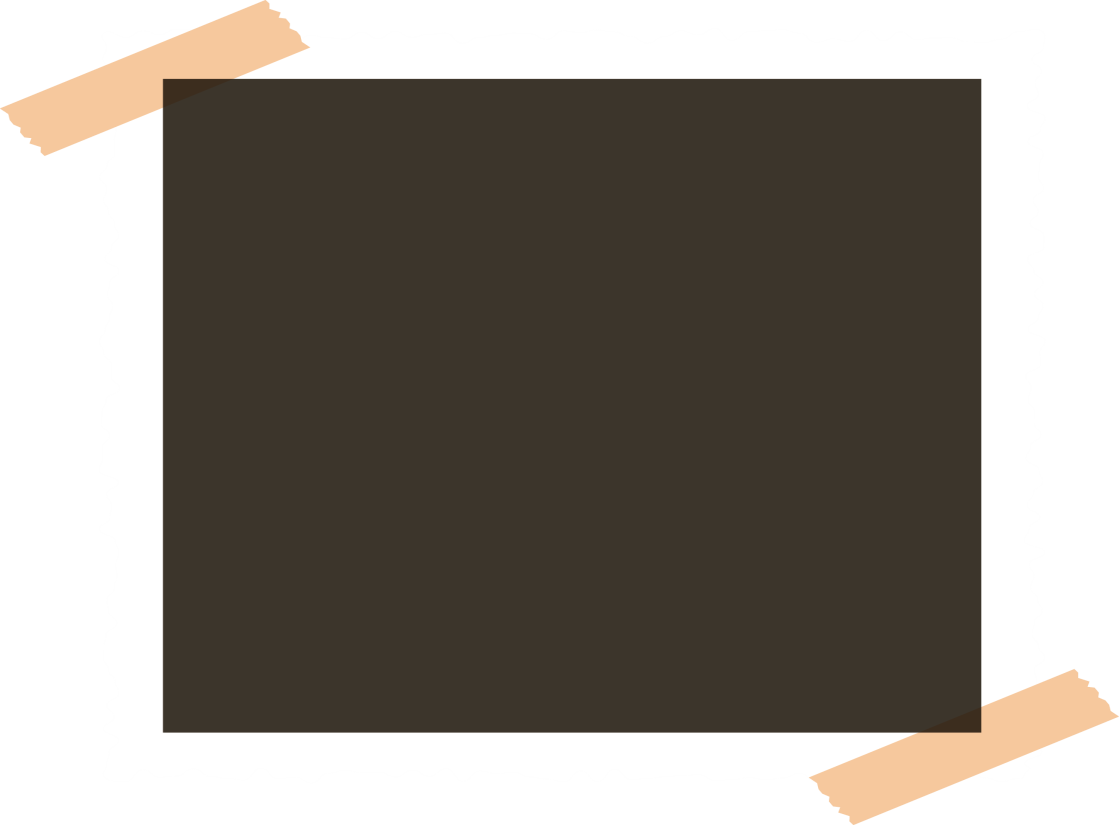 Kita dapat membuat pola irama.
Pola irama dapat dibuat menggunakan anggota tubuh atau benda-benda di sekitar.
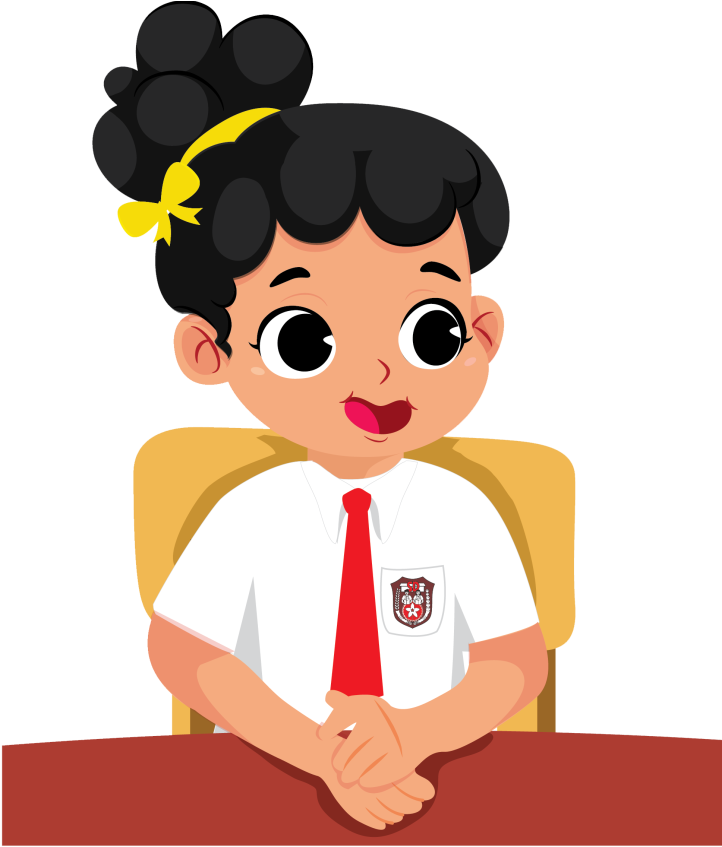 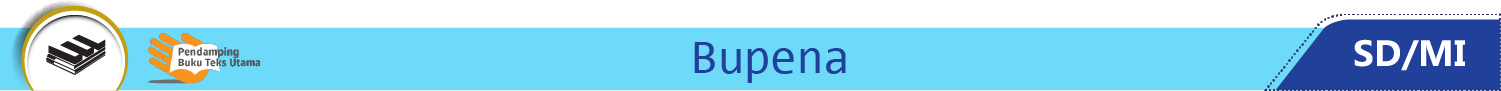 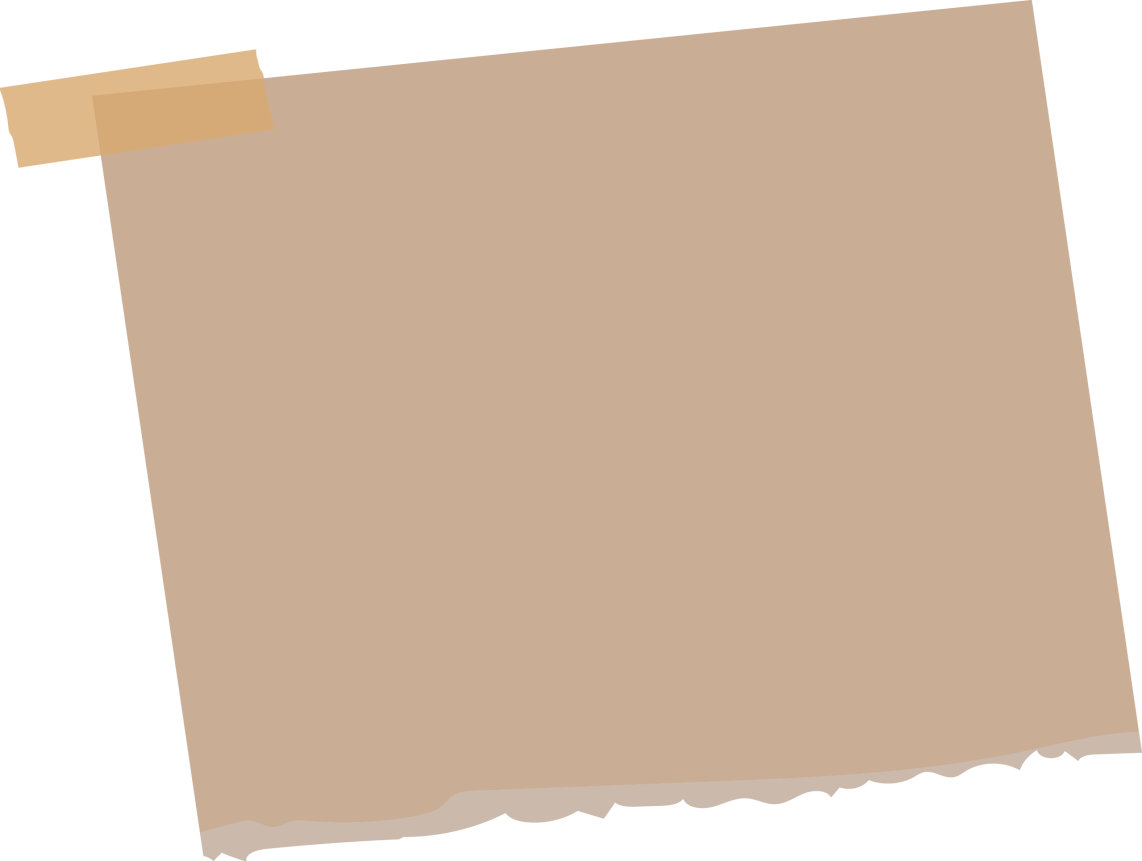 Kita dapat mengatur cepat dan lambat bunyi.
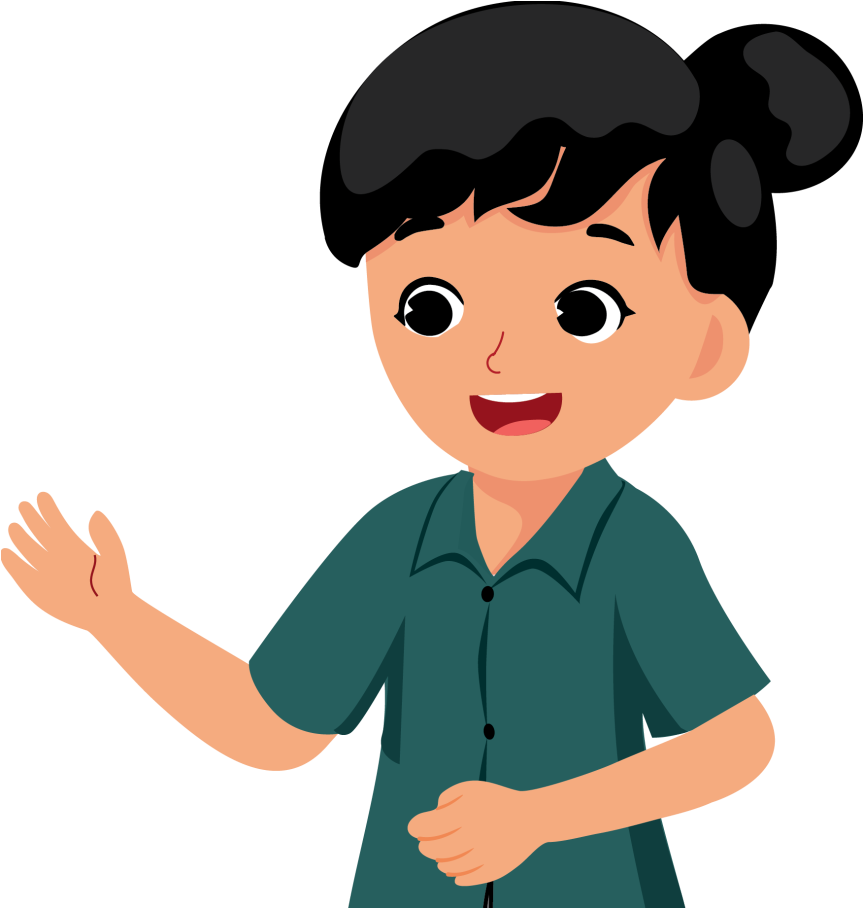 Cepat lambat bunyi disebut tempo.
Ada tempo lambat.
Ada tempo cepat.
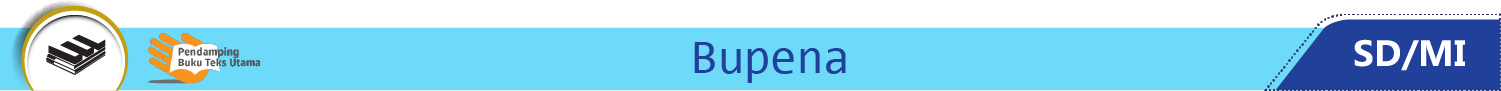 Contoh pola irama sederhana.
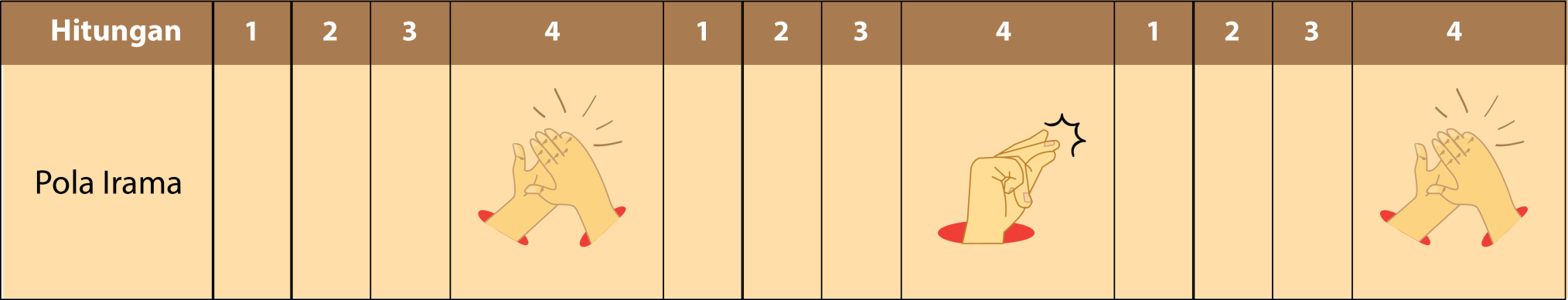 Pada hitungan keempat, tepuk tangan.
Pada hitungan keempat lagi, jentikkan jari.
Pada hitungan keempat lagi, tepuk tangan.
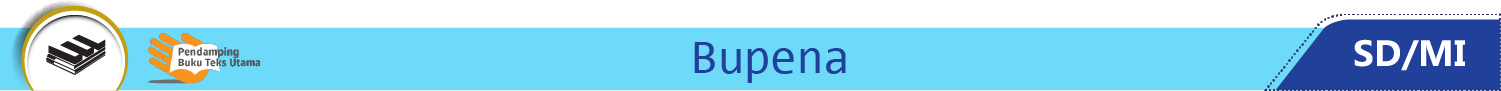 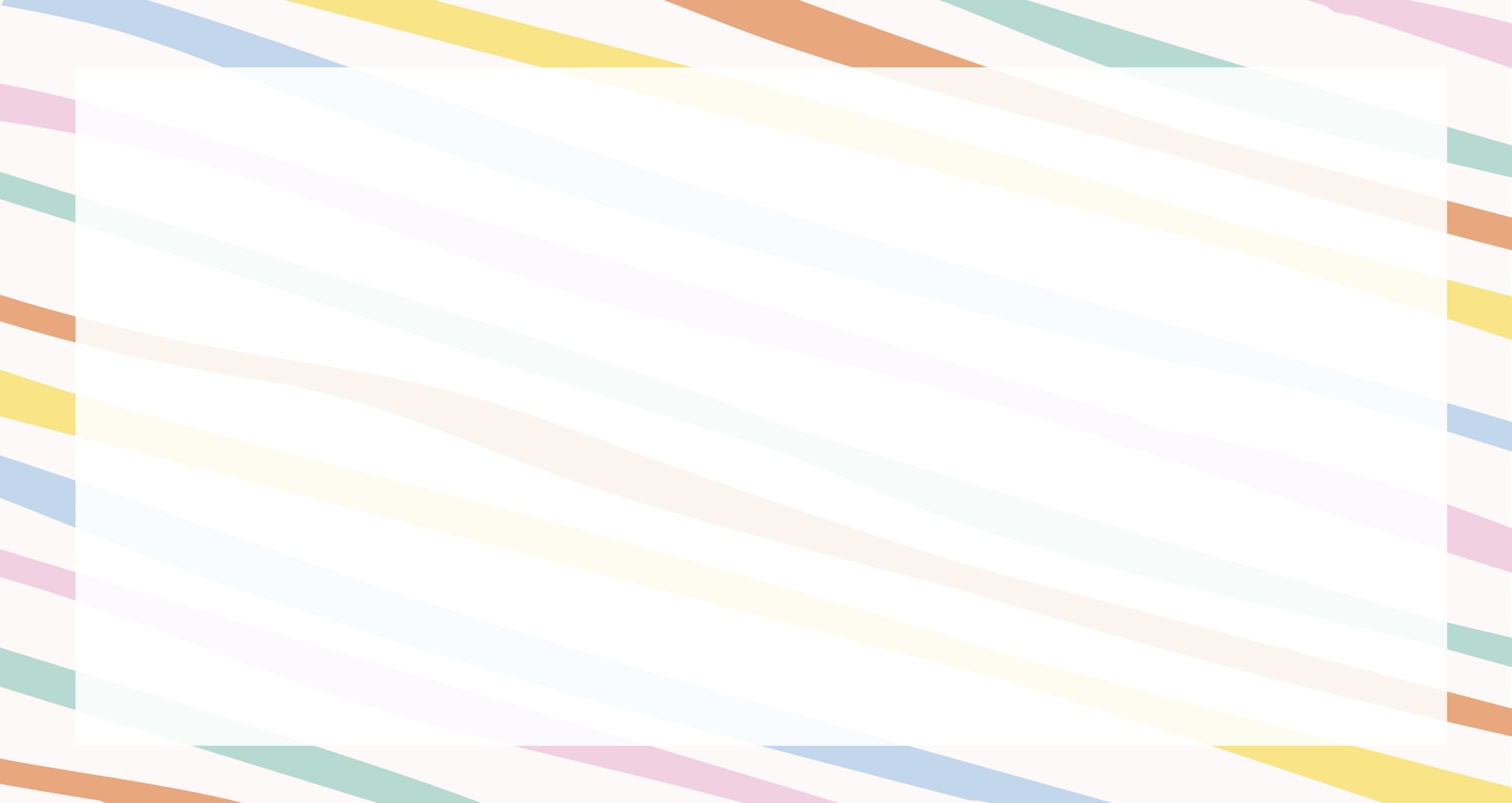 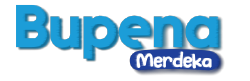 Contoh pola irama lainnya.
Jika ingin mengubah tempo menjadi cepat, percepat hitunganmu.
Misalnya, pada hitungan kedua.
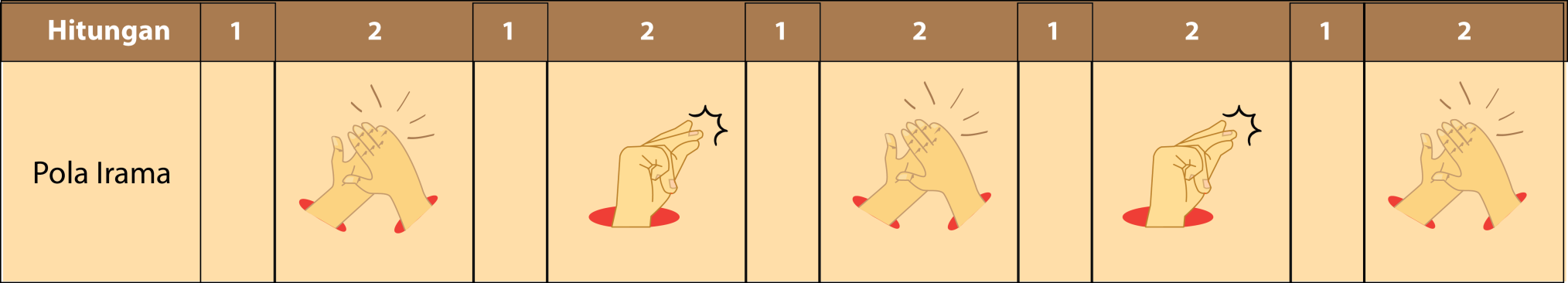 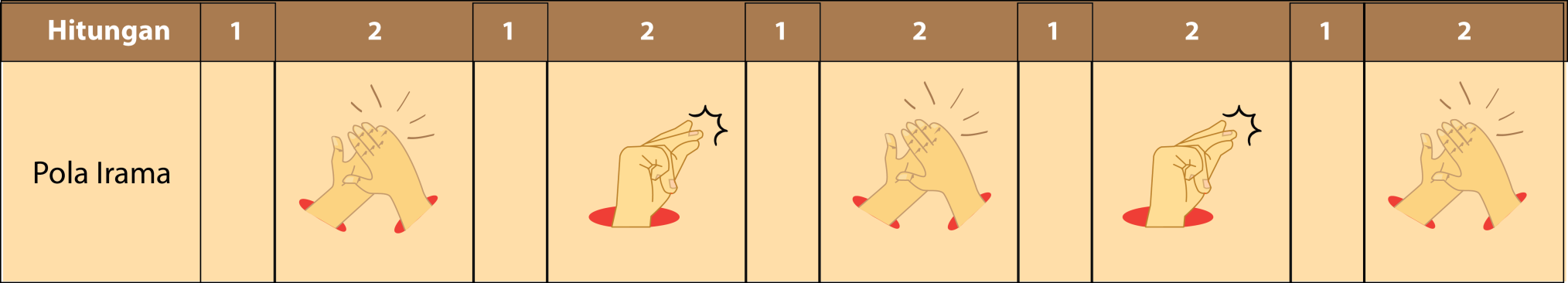 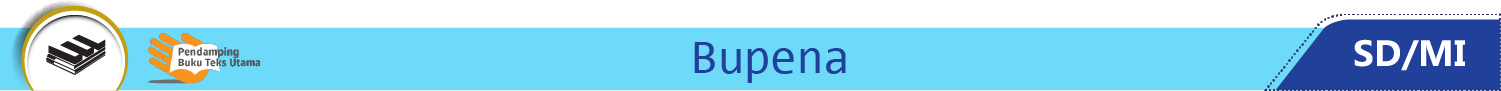